Tự nhiên và xã hội
Kiểm tra bài cũ
- Em hãy nêu đặc điểm chung về các loài cá?
Đầu
Vây
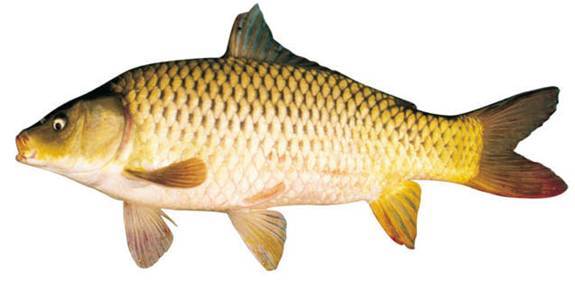 Đuôi
Mình
Cá có lợi ích gì?
Làm thức ăn và chế biến xuất khẩu.
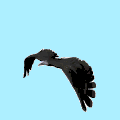 Tuần: 24
Thứ tư ngày 02 tháng 3 năm 2022
Tự nhiên - xã hội
Vậy chim và thú có những bộ phận bên ngoài nào ?
Bài trước chúng ta đã tìm hiểu 
cá là loài sống dưới nước
 vì chúng có vây để bơi,
 thở bằng mang
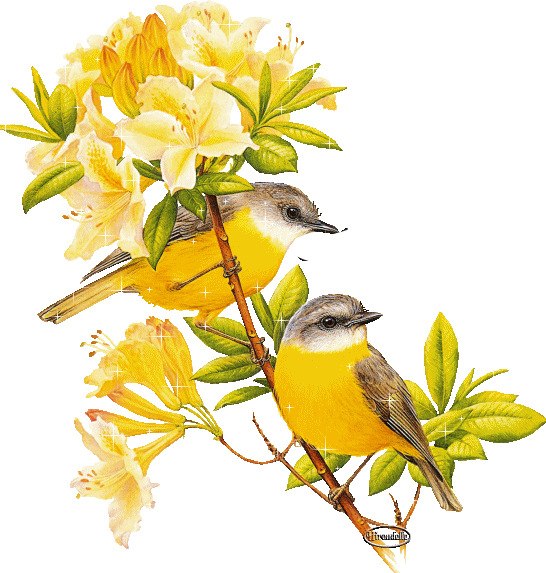 và chúng có những khả năng và lợi ích gi?
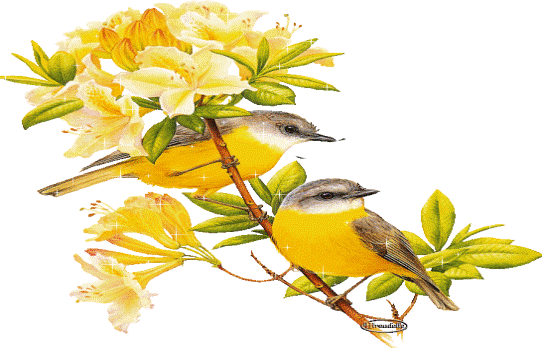 Vậy ngoài loài sống dưới nước các em biết
   loài động vật nào sống trên cạn ?
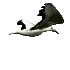 ĐÓ LÀ LOÀI CHIM VÀ THÚ
Để trả lời các câu hỏi trên,
Hôm nay chúng ta cùng khám phá về các 
loài chim và thú trong bài hôm nay nhé!
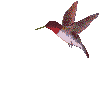 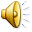 Thứ năm ngày 24 tháng 3 năm 2022
Tự nhiên - xã hội
CHIM
- Chỉ và nói được tên các bộ phận bên ngoài cơ thể chim và thú trên hình vẽ hoặc vật thật.
- Nêu được lợi ích của chim và thú đối với đời sống 
con người
- Có ý thức bảo vệ, chăm sóc các vật nuôi.
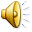 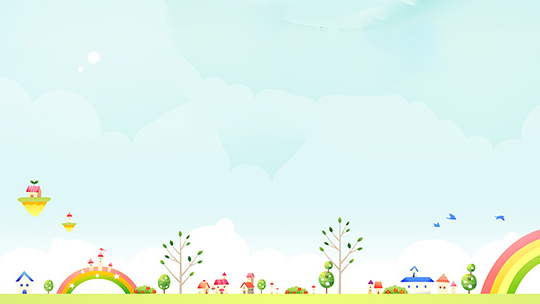 Em hãy nghe đoạn nhạc sau và kể tên các con vật có trong đoạn nhạc ấy?
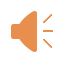 2
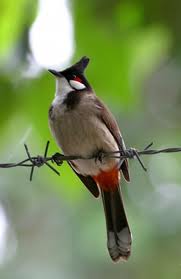 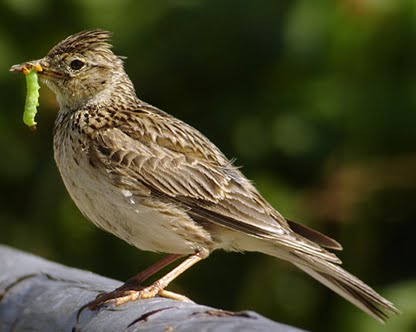 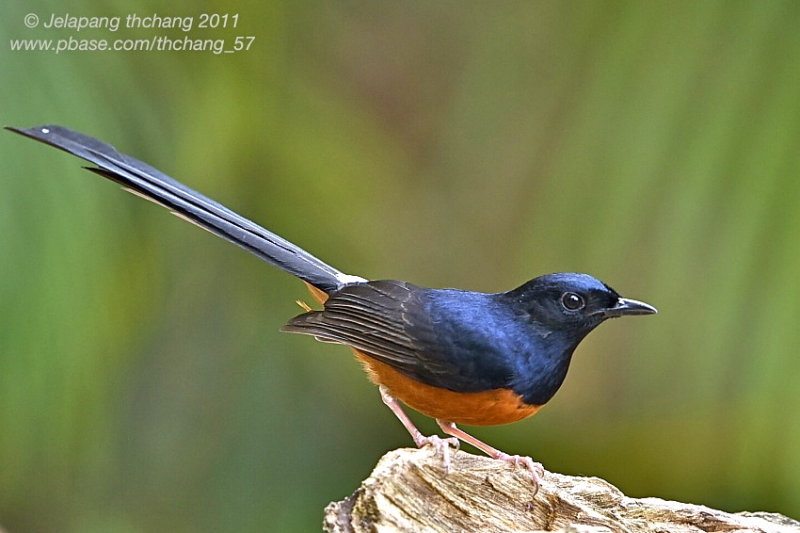 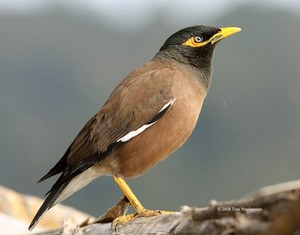 Sơn ca
Vành khuyên
Chào mào
Chích chòe
Sáo nâu
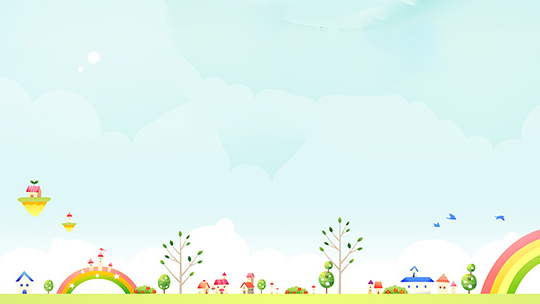 Câu 1: Quan sát và nói tên các bộ phận bên ngoài của các con chim?
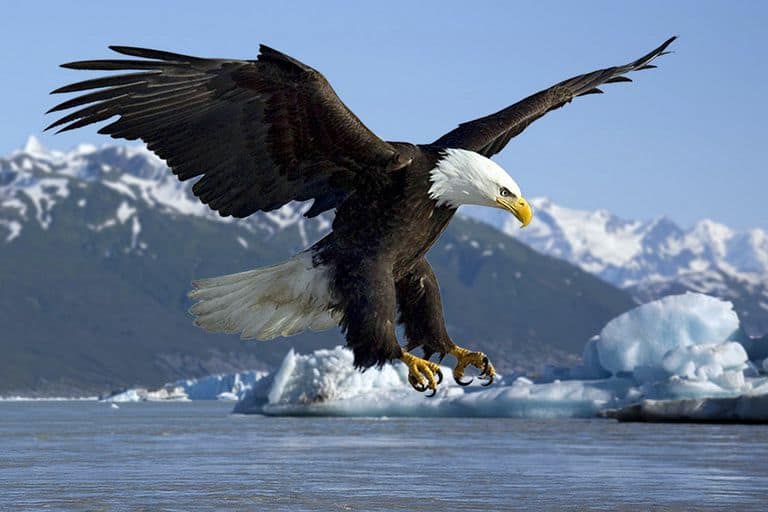 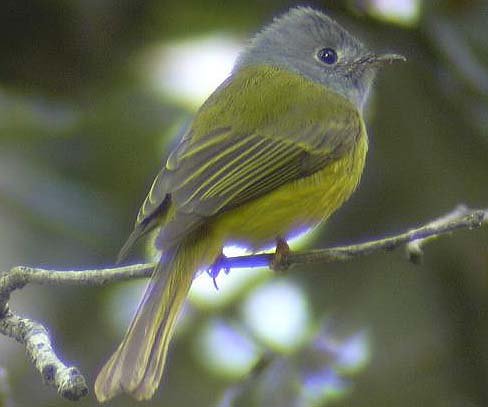 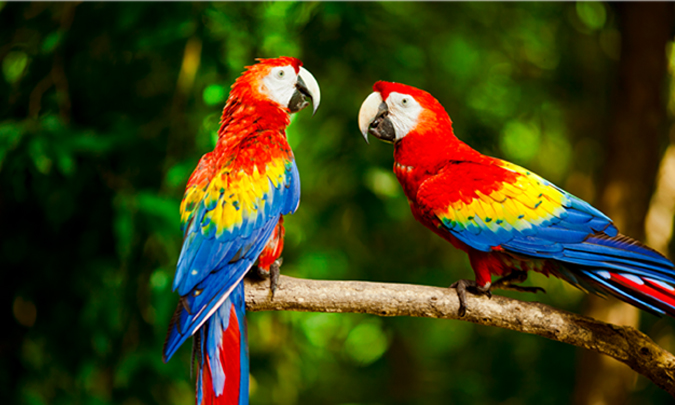 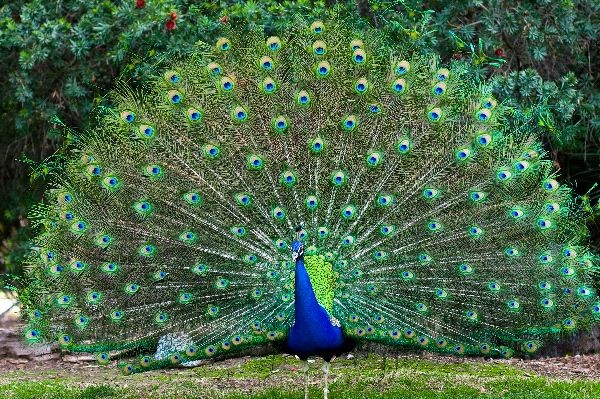 2. Họa mi
3. Vẹt
4. Công
1. Đại bàng
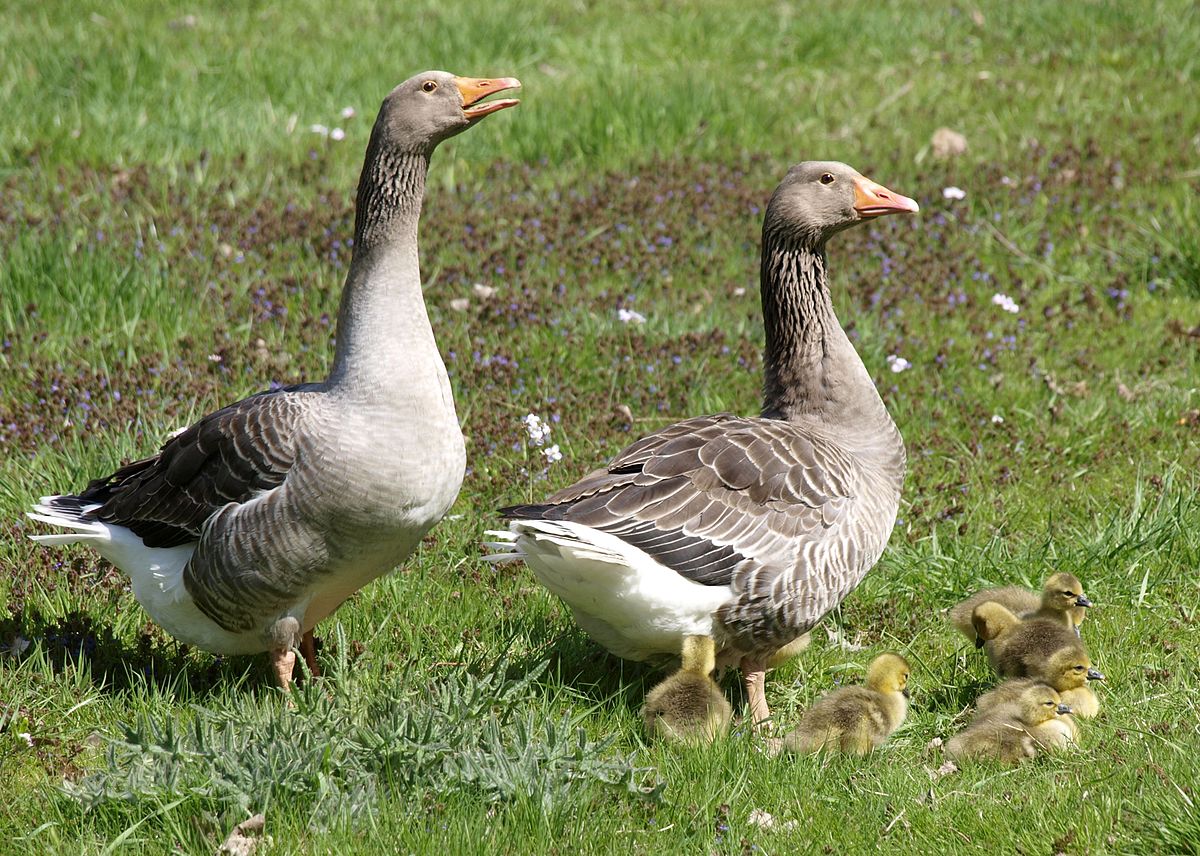 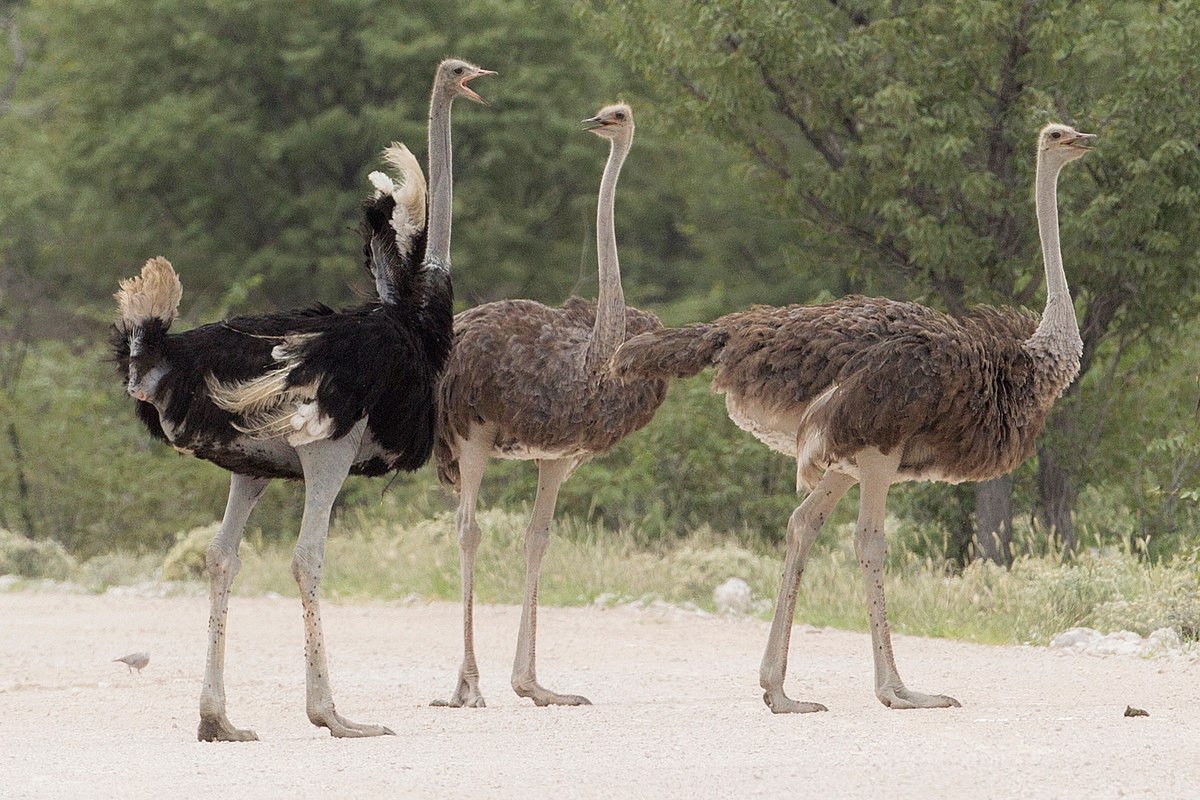 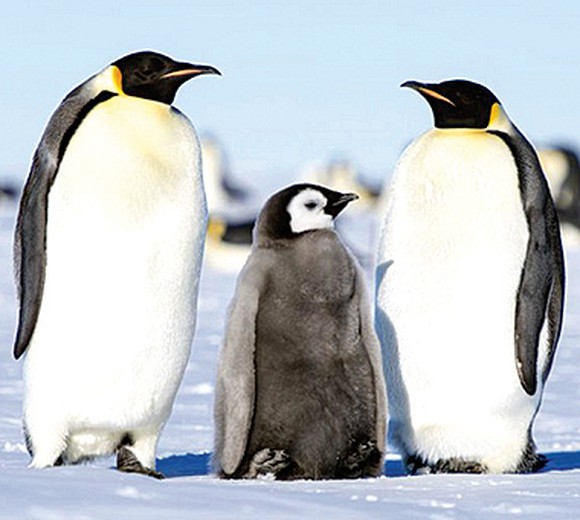 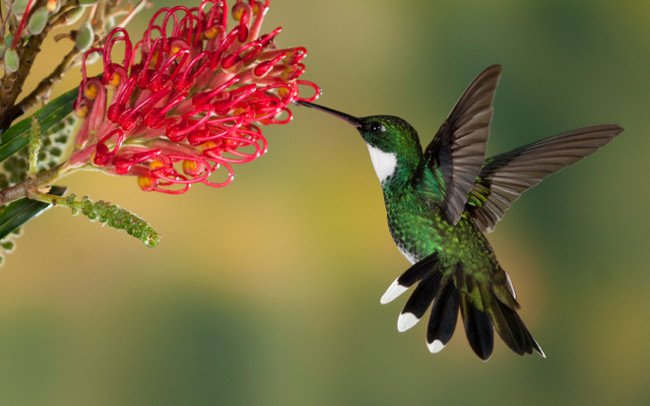 8. Đà điểu
5. Ngỗng
6. Chim cánh cụt
7. Chim hút mật
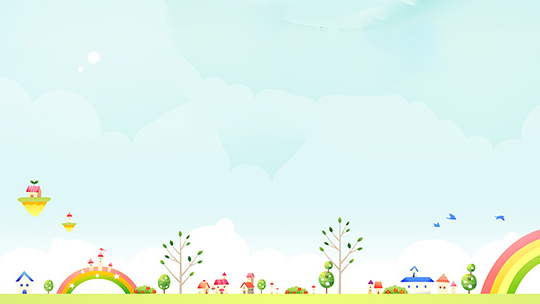 Đầu
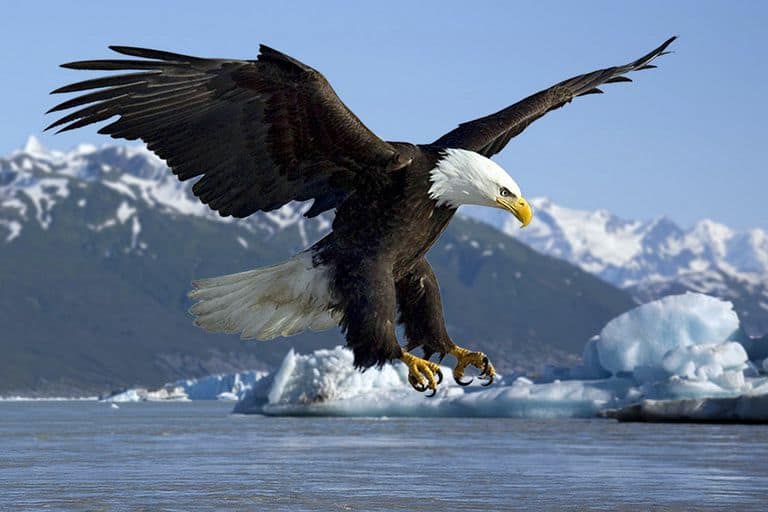 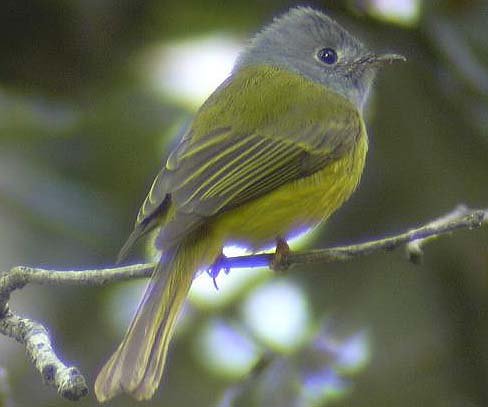 Mình
Cánh
Chân
Đuôi
2. Họa mi
1. Đại bàng
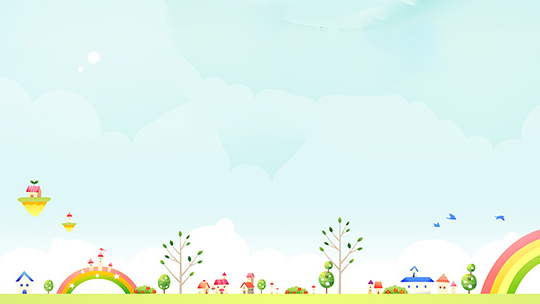 Đầu
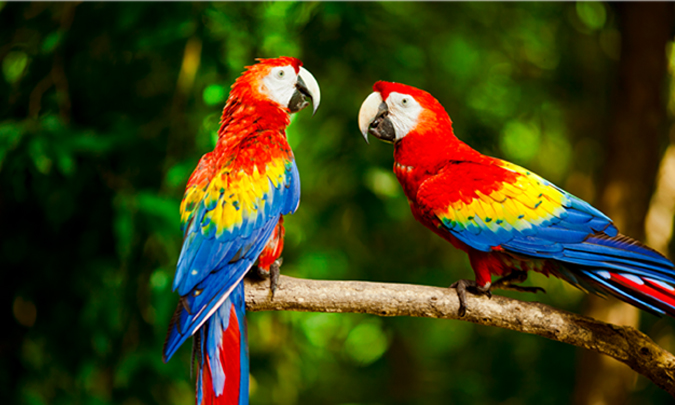 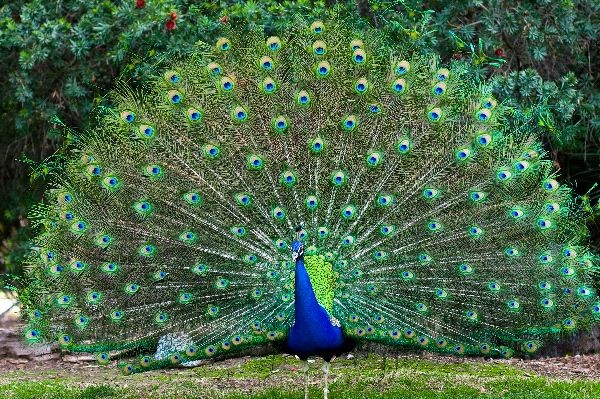 Mình
Cánh
Chân
Đuôi
3. Vẹt
4. Công
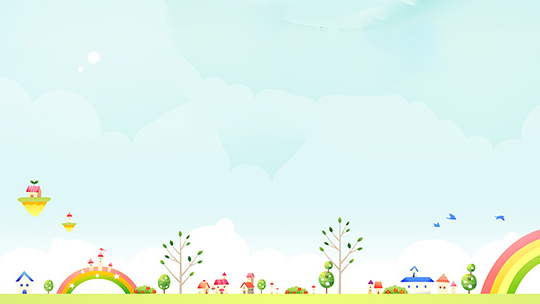 Đầu
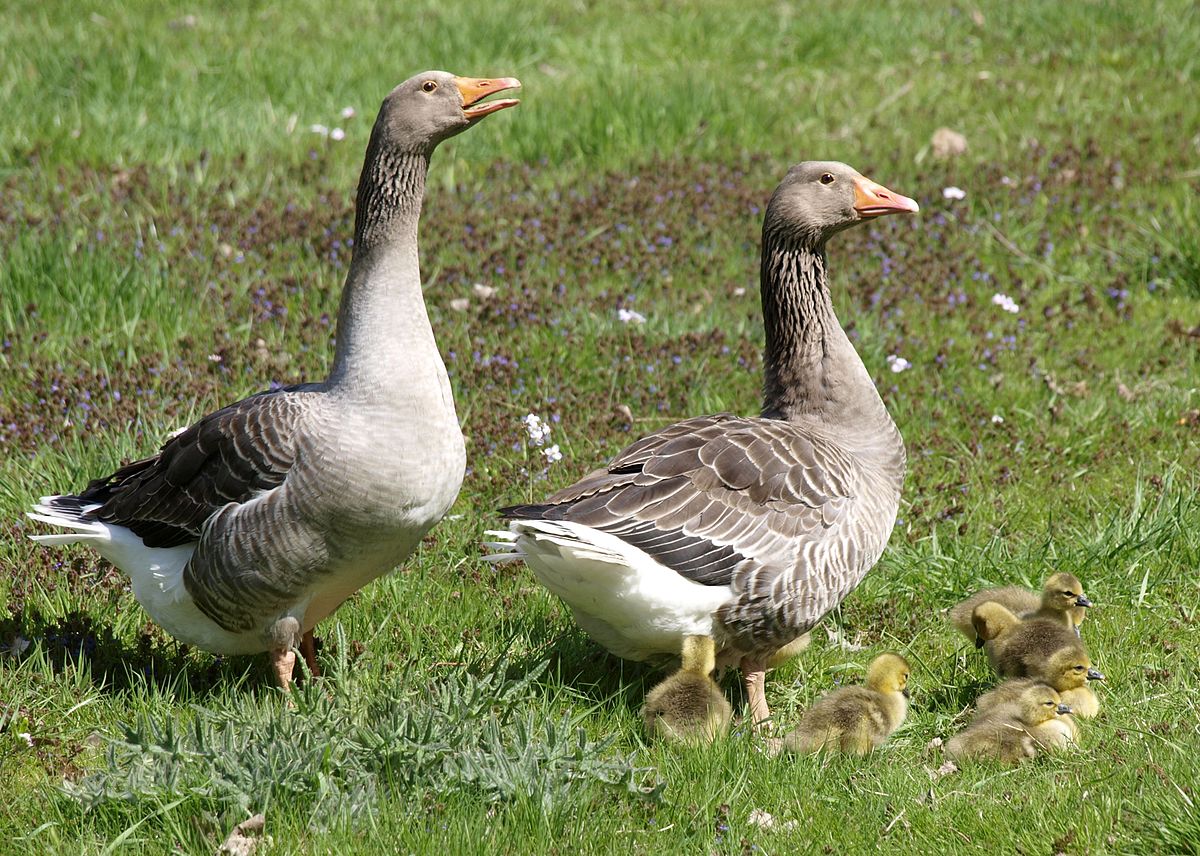 Mình
Cánh
Chân
Đuôi
5. Ngỗng
6. Chim cánh cụt
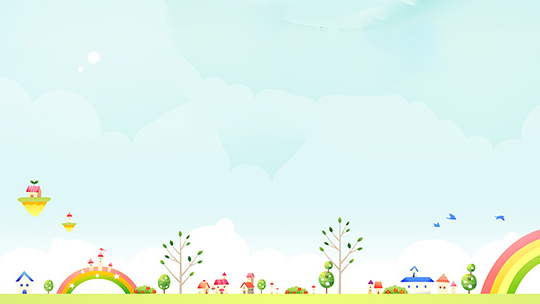 Đầu
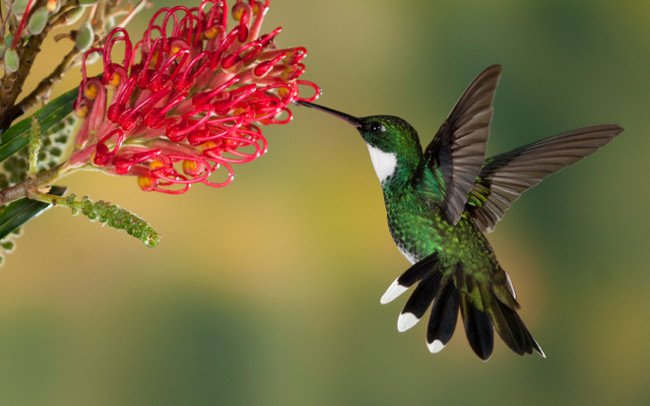 Mình
Cánh
Chân
Đuôi
7. Chim hút mật
8. Đà điểu
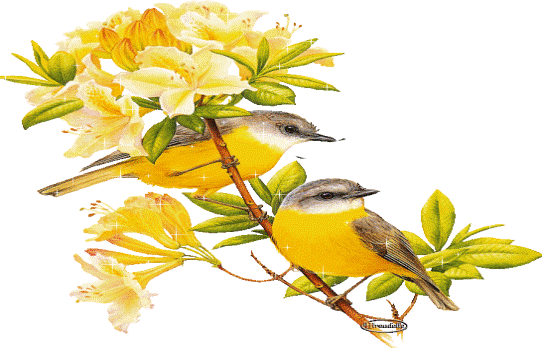 Mỏ chim cứng, nhọn, chúng dùng mỏ để mổ thức ăn
Hỏi: quan sát hình và trả lời
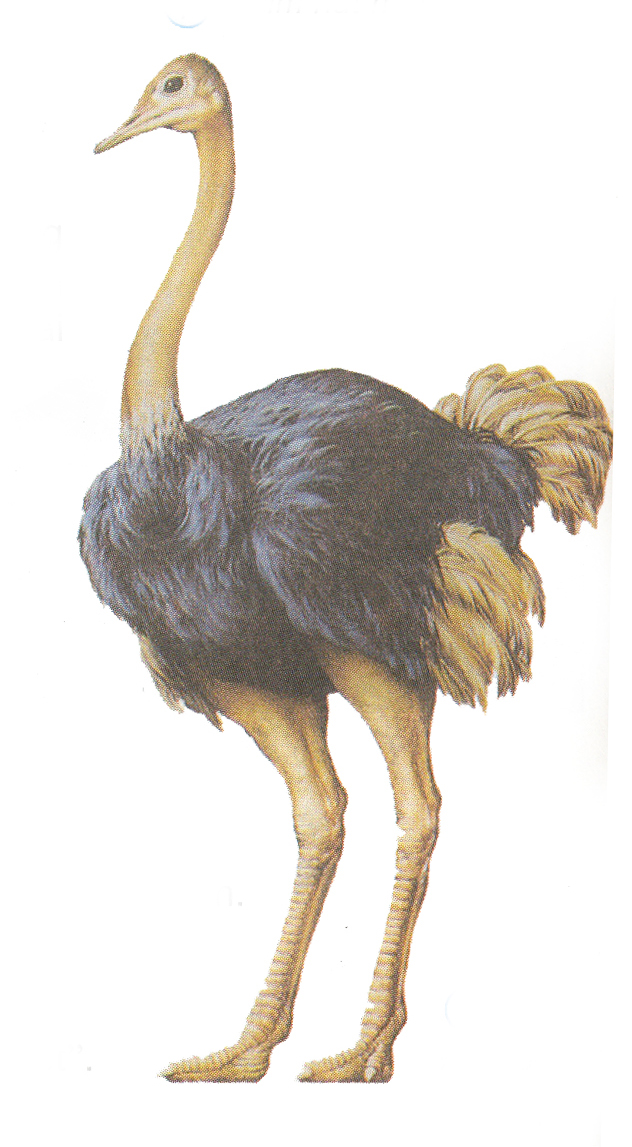 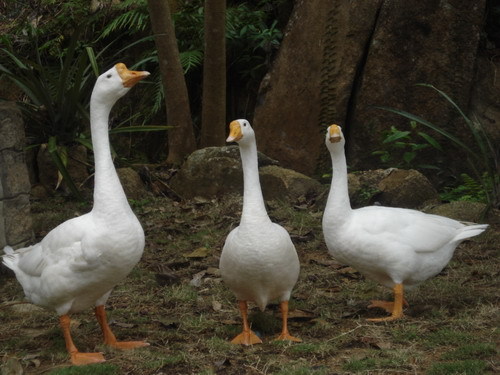 ?
Mỏ
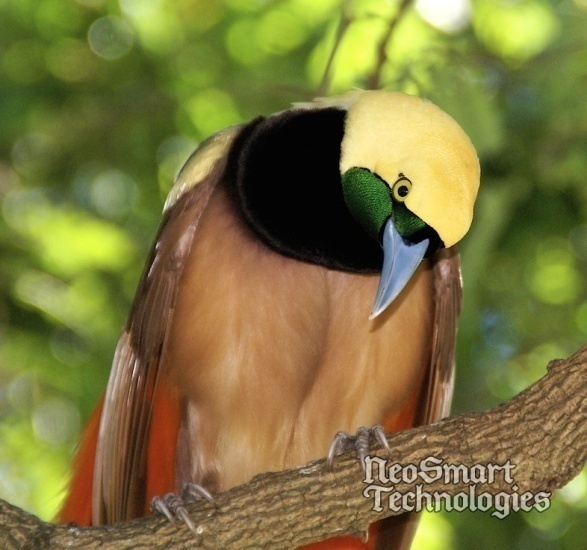 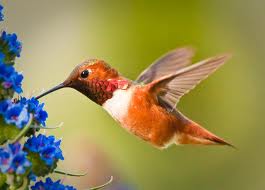 Mỏ 
chim 
như 
thế 
nào?
Thân 
Chim
 được
 phủ 
   bởi gì?
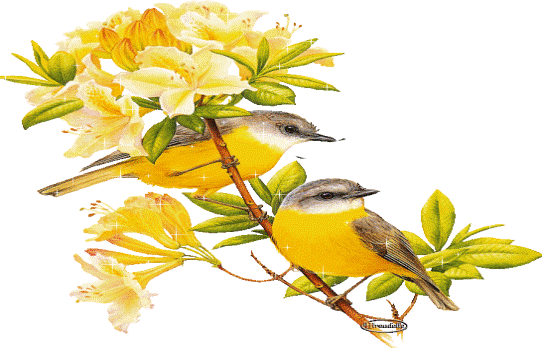 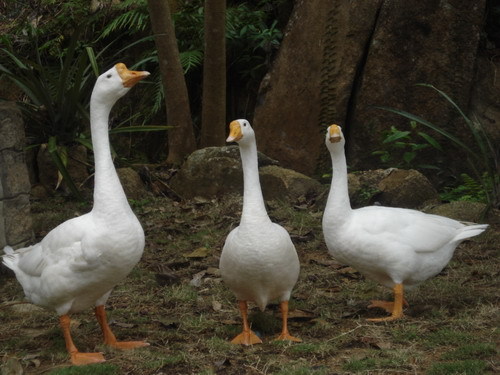 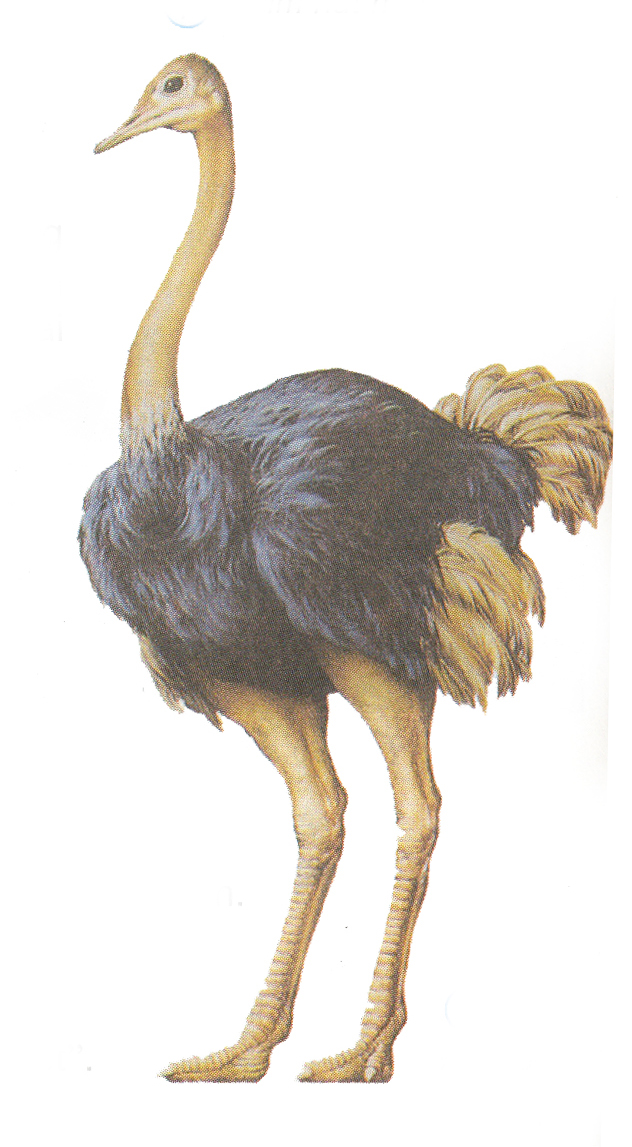 Toàn thân chim 
được bao phủ 
bởi một lớp lông vũ.
Lông
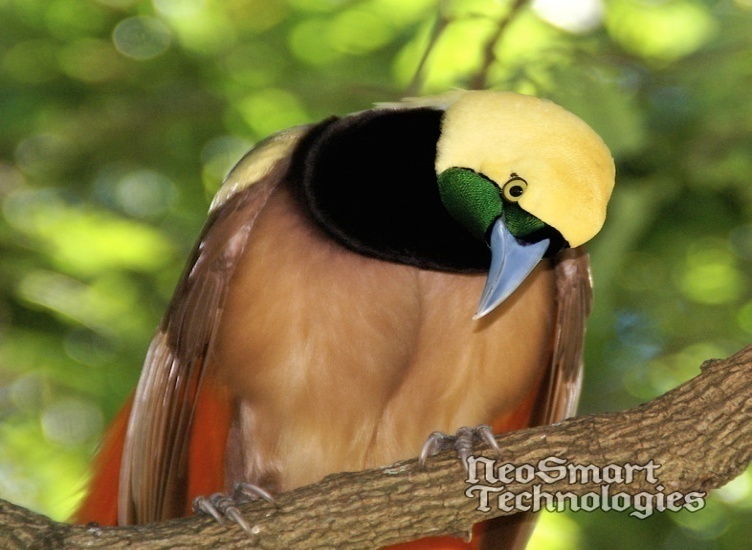 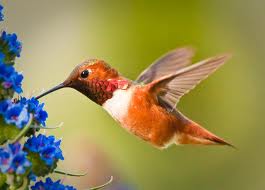 Xương sống
Quan sát tranh trả lời câu hỏi:
Quan sát tranh trả lời câu hỏi:
Quan sát tranh trả lời câu hỏi:
Cơ thể chim có xương sống không?
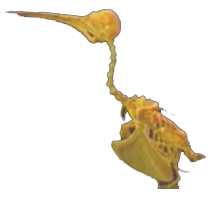 Bộ xương của chim hút mật
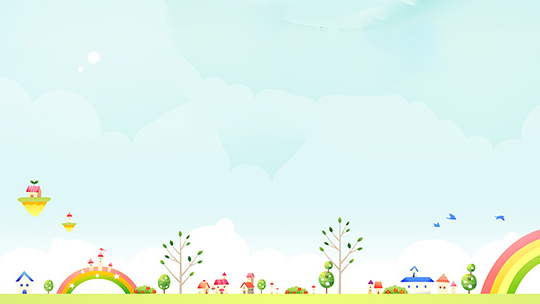 Kết luận: Chim là động vật có xương sống. Tất cả các loài chim đều có lông vũ, có mỏ, hai cánh và hai chân.
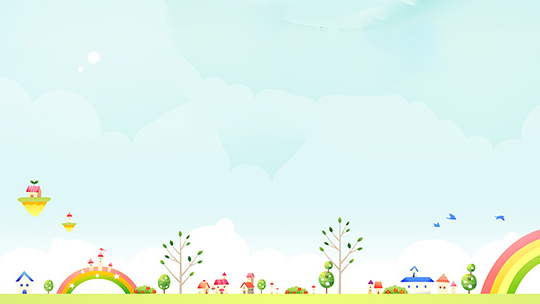 Loài nào biết bay, loài nào biết bơi, loài nào chạy nhanh?
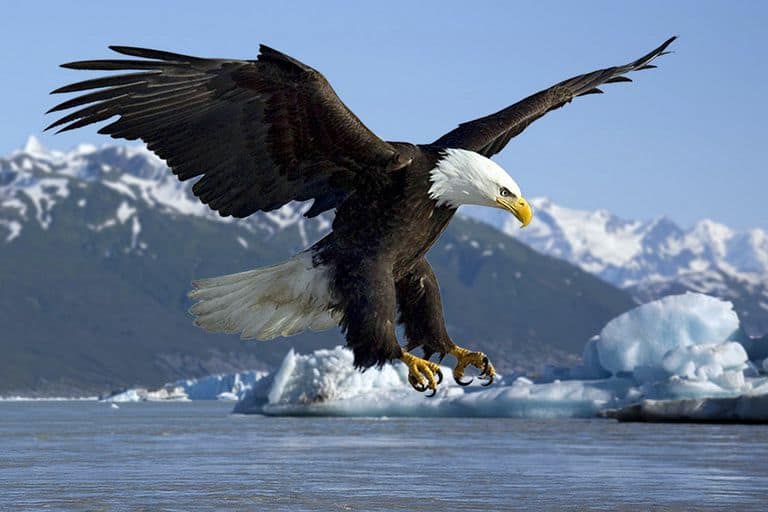 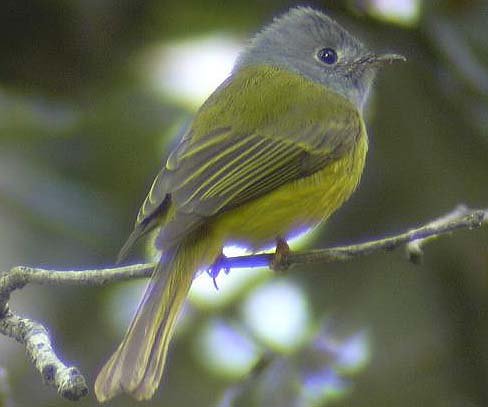 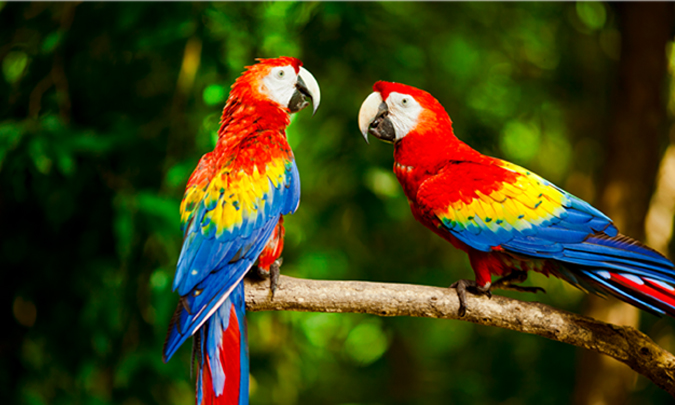 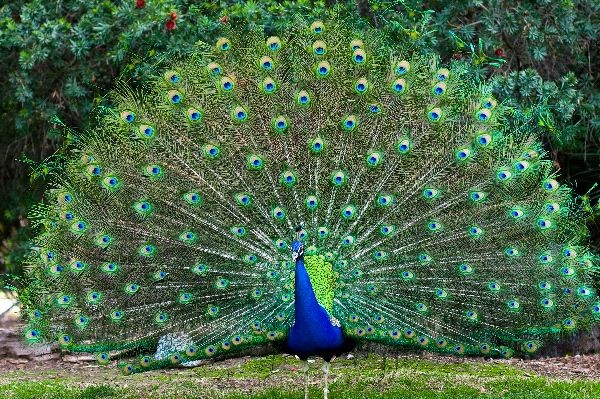 2. Họa mi
3. Vẹt
4. Công
1. Đại bàng
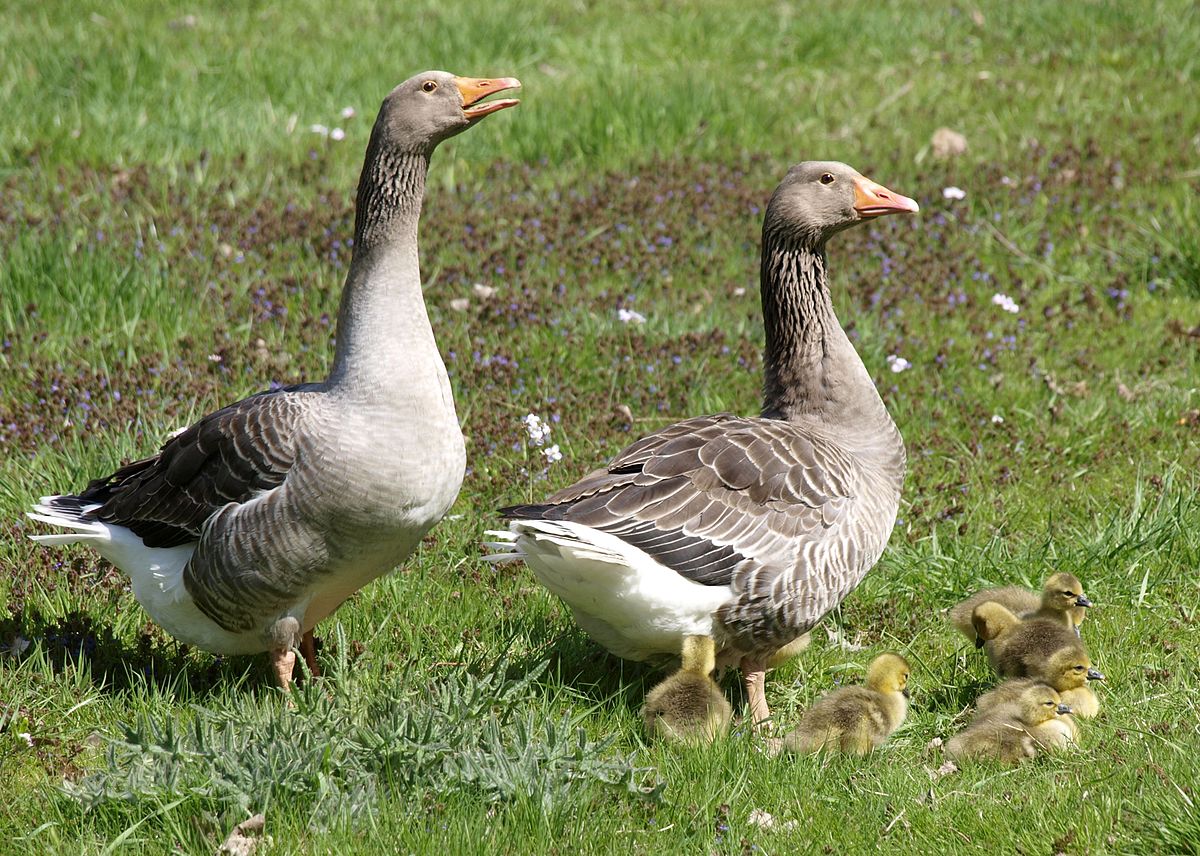 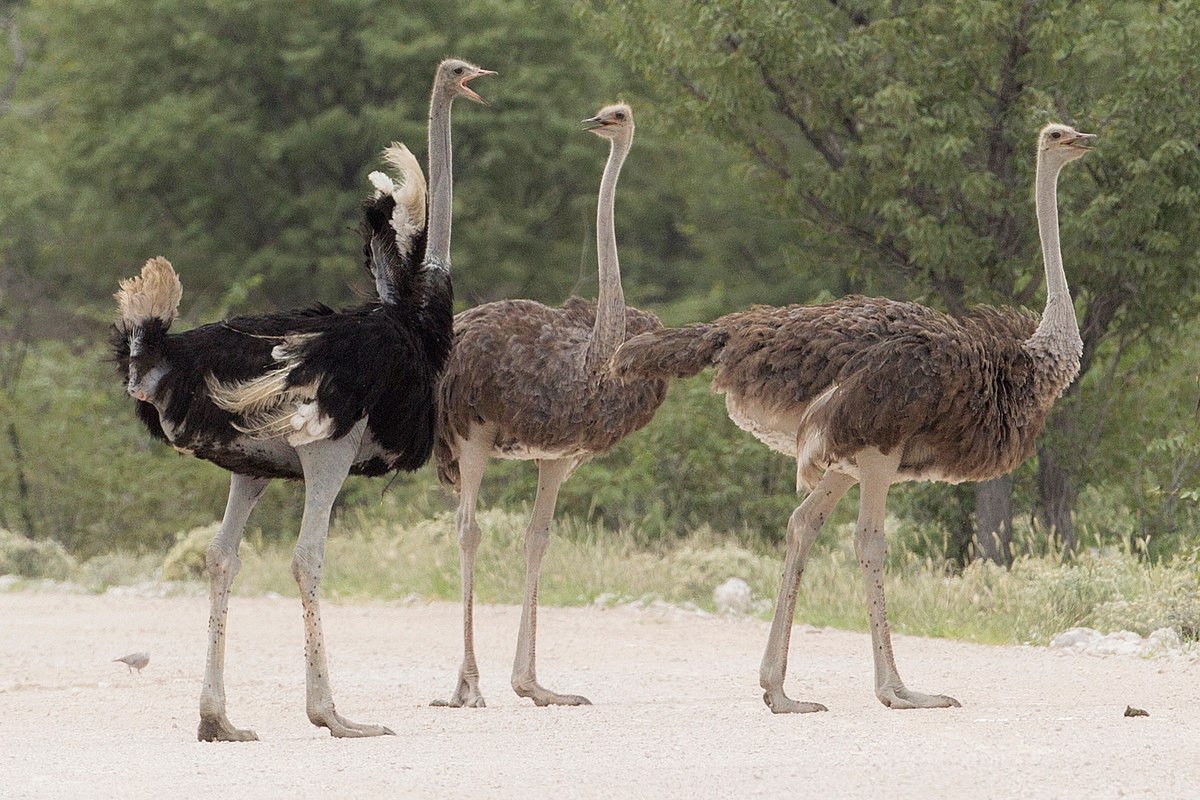 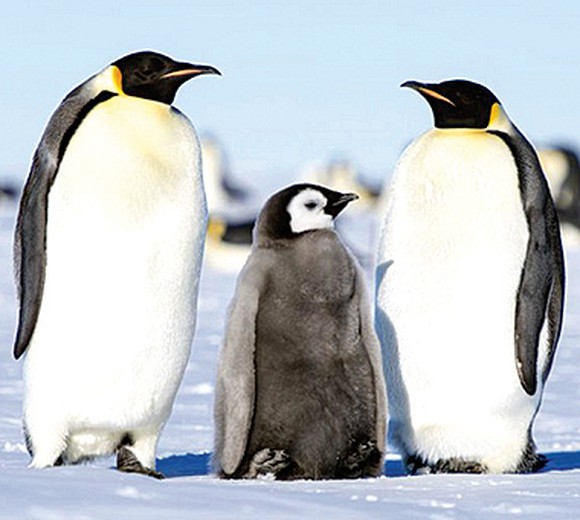 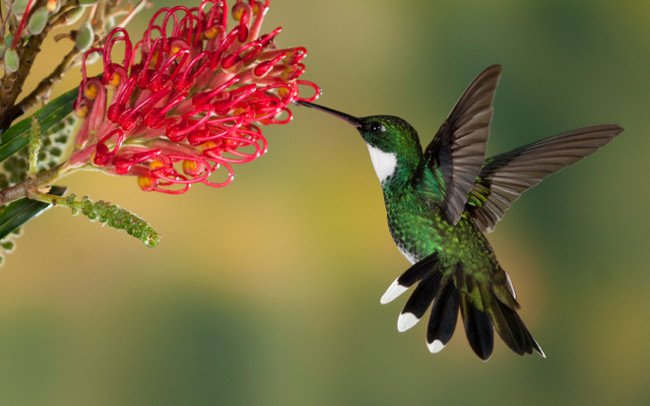 5. Ngỗng
6. Chim cánh cụt
7. Chim hút mật
8. Đà điểu
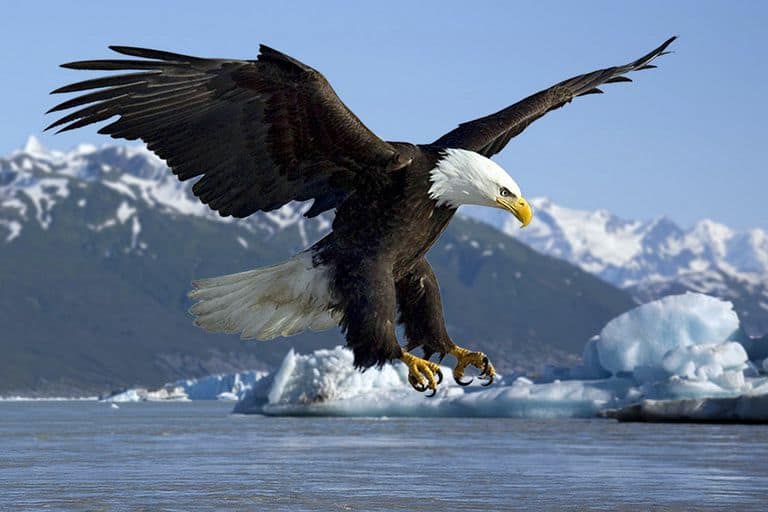 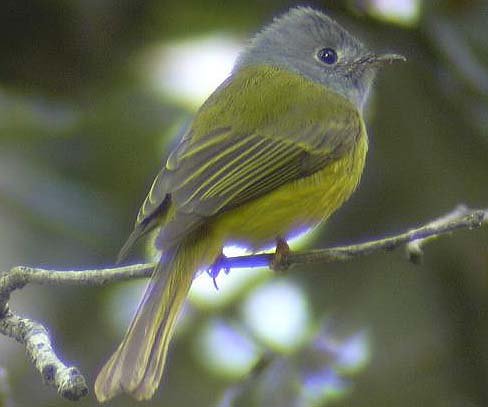 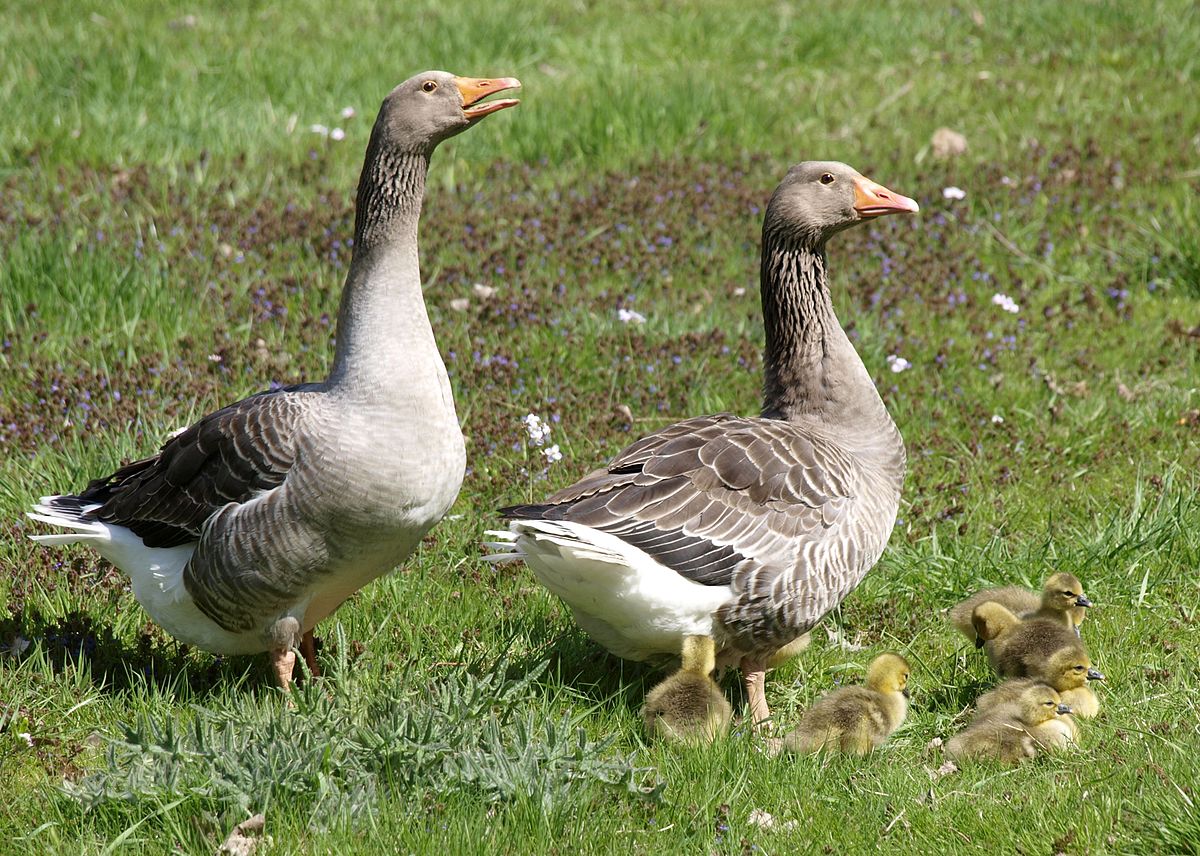 hót hay
bay nhanh
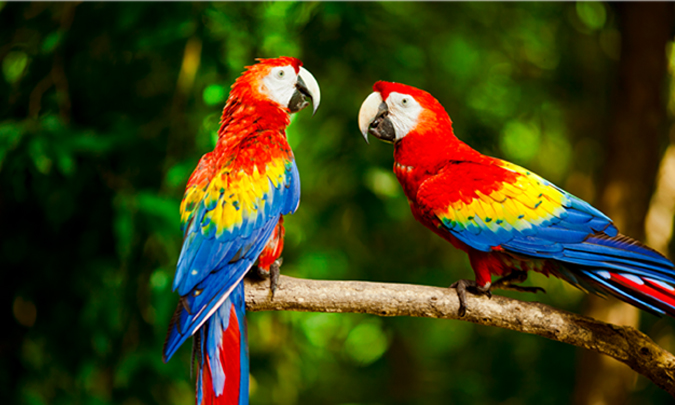 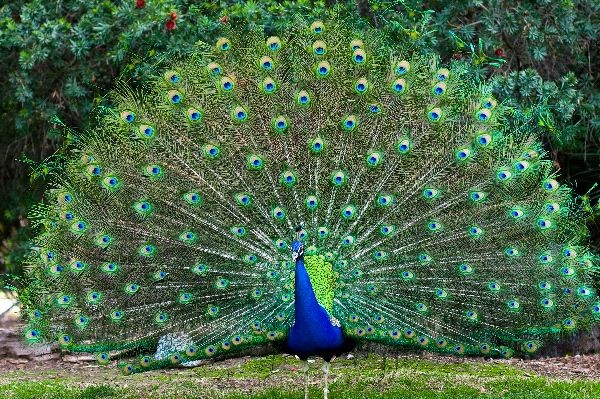 bơi, lặn
chạy nhanh
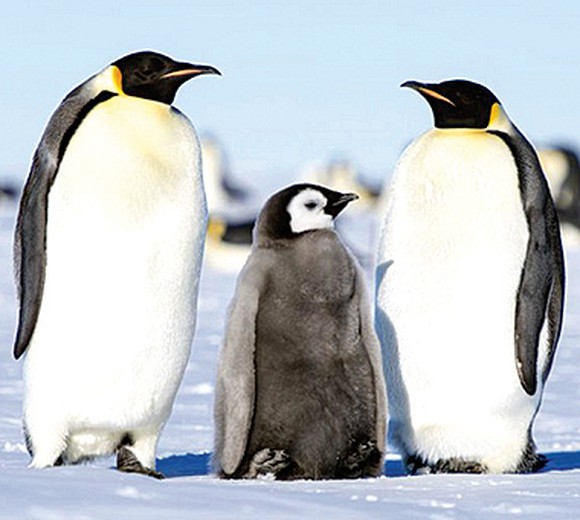 múa đẹp
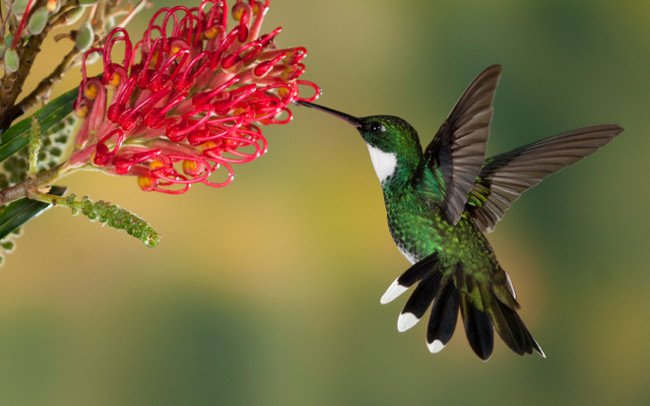 bắt chước tiếng người
bơi, lặn
đứng yên bằng 2 cánh
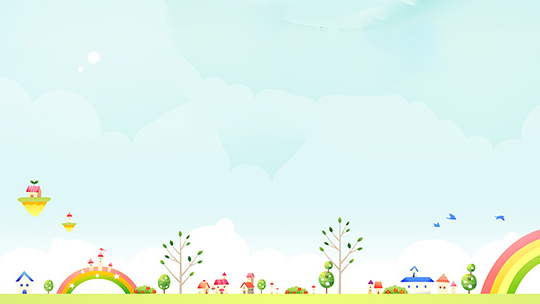 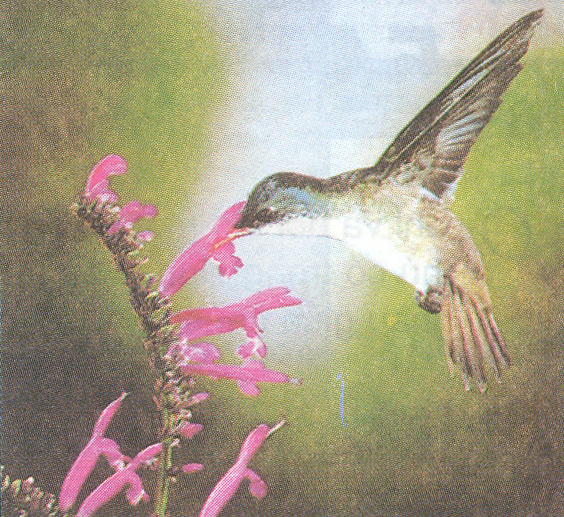 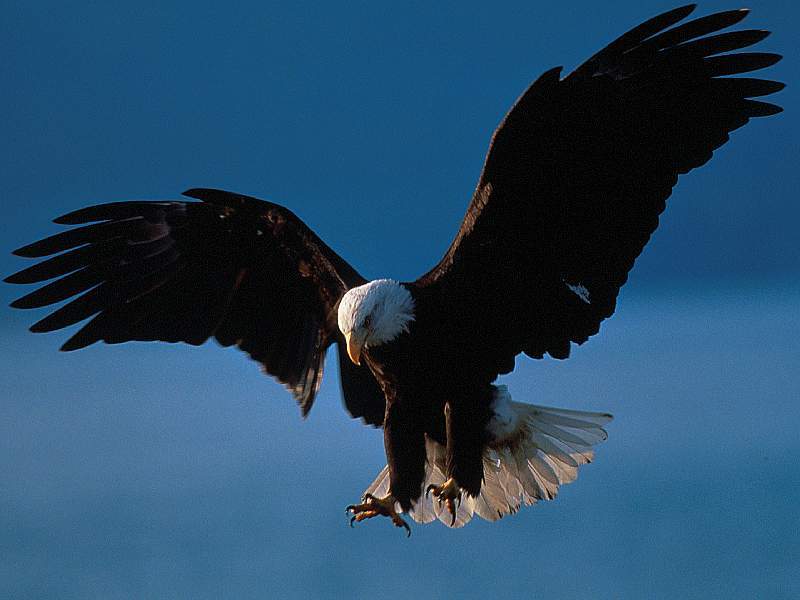 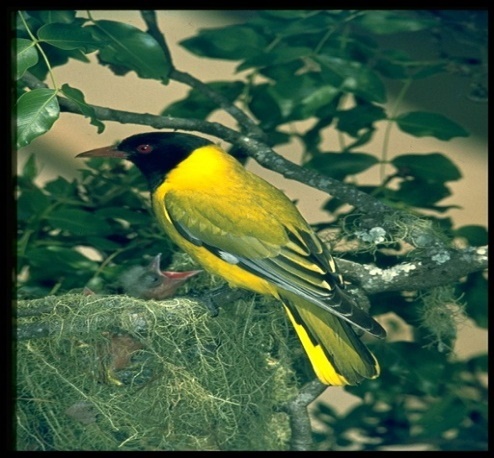 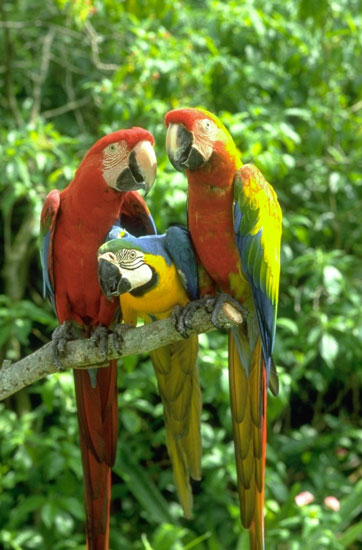 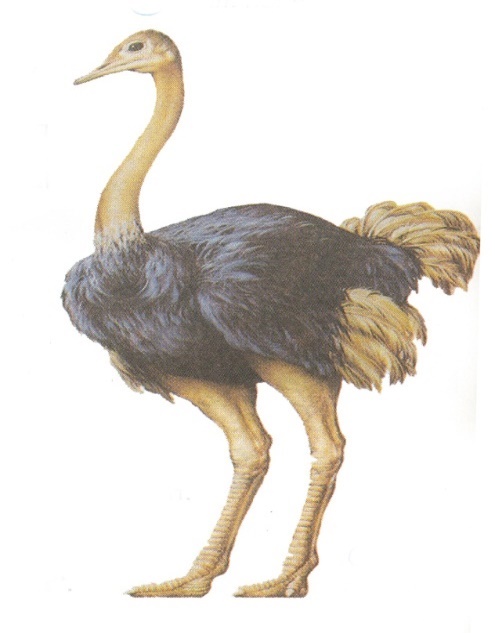 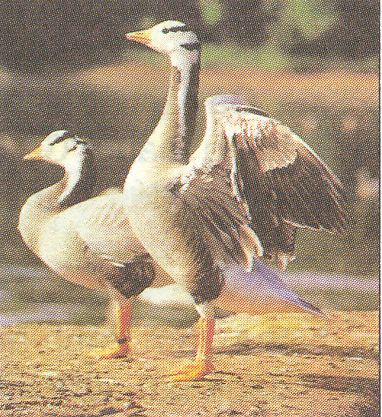 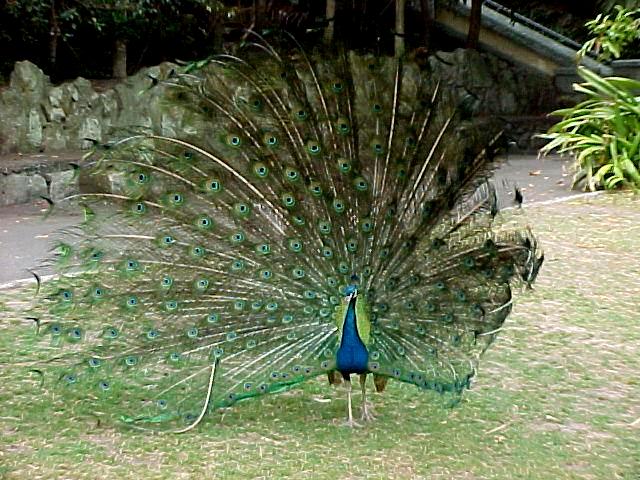 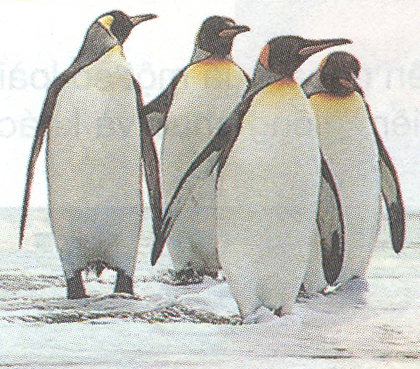 Nêu điểm giống và khác nhau của các loài chim ?
Giống nhau:
   Trong tự nhiên có rất nhiều loài chim. Mỗi loài chim đều có đầu,mình và cơ quan di chuyển.
Khác nhau : 
- Màu sắc.
 Kích thước, hình dáng.
- Khả năng di chuyển.
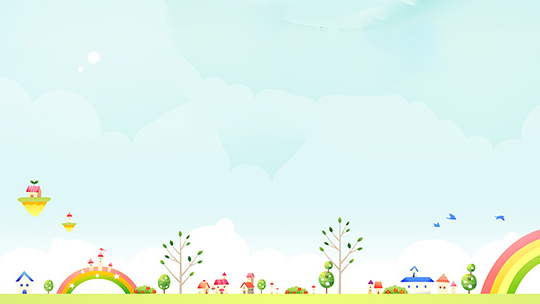 Thế giới loài chim rất phong phú và đa dạng, có rất nhiều loài chim khác nhau. Chúng có màu sắc, hình dáng, khả năng khác nhau.
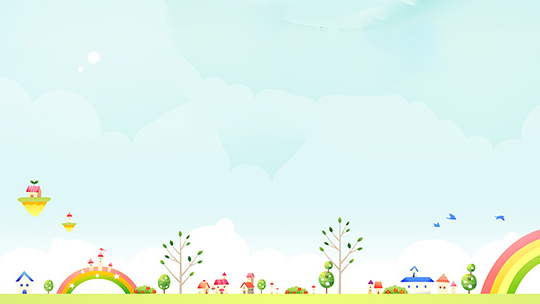 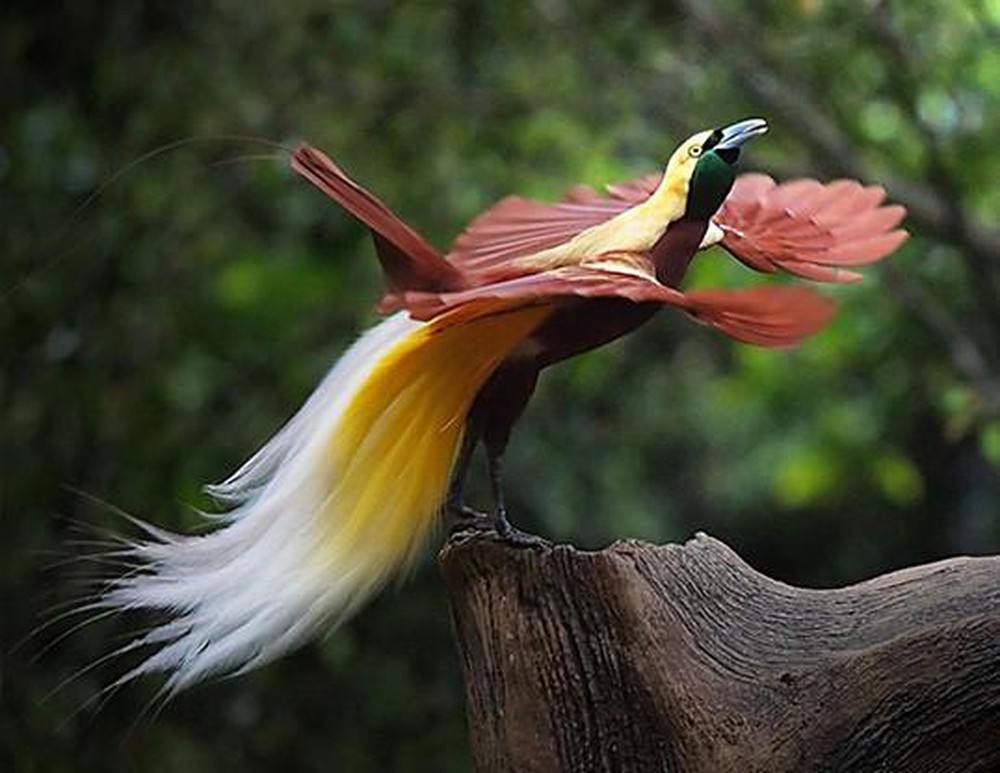 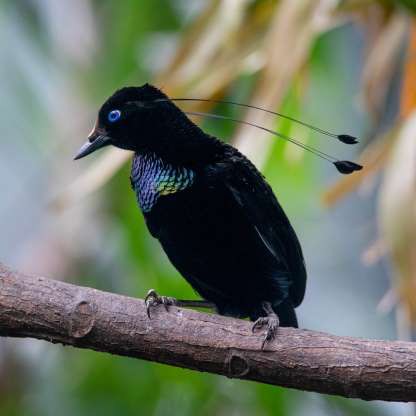 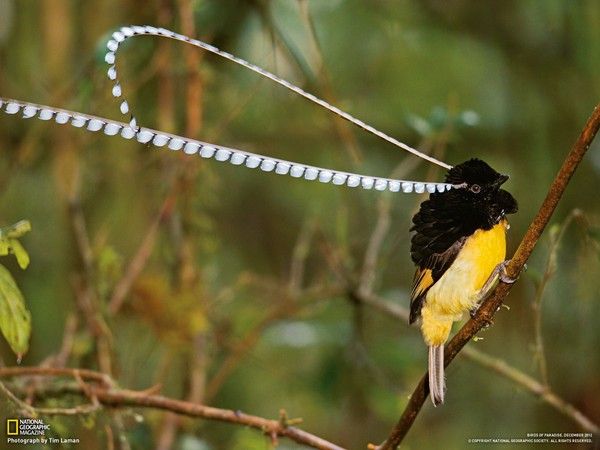 Chim thiên đường
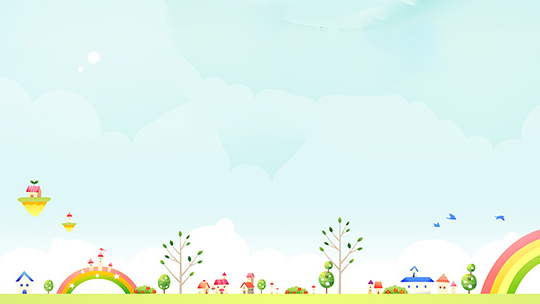 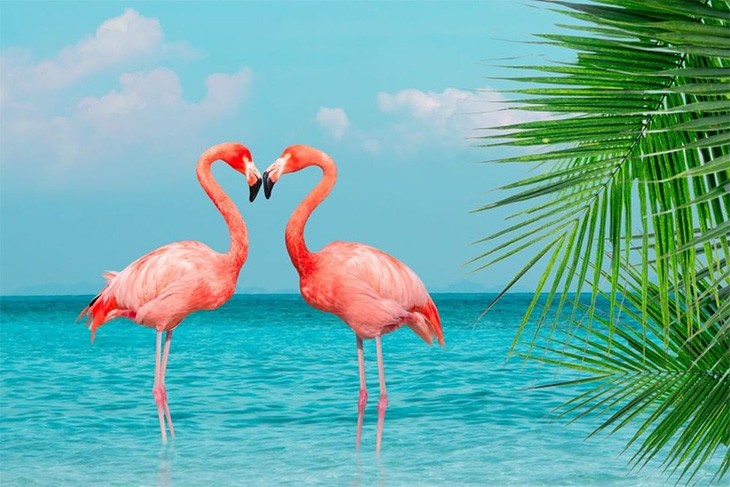 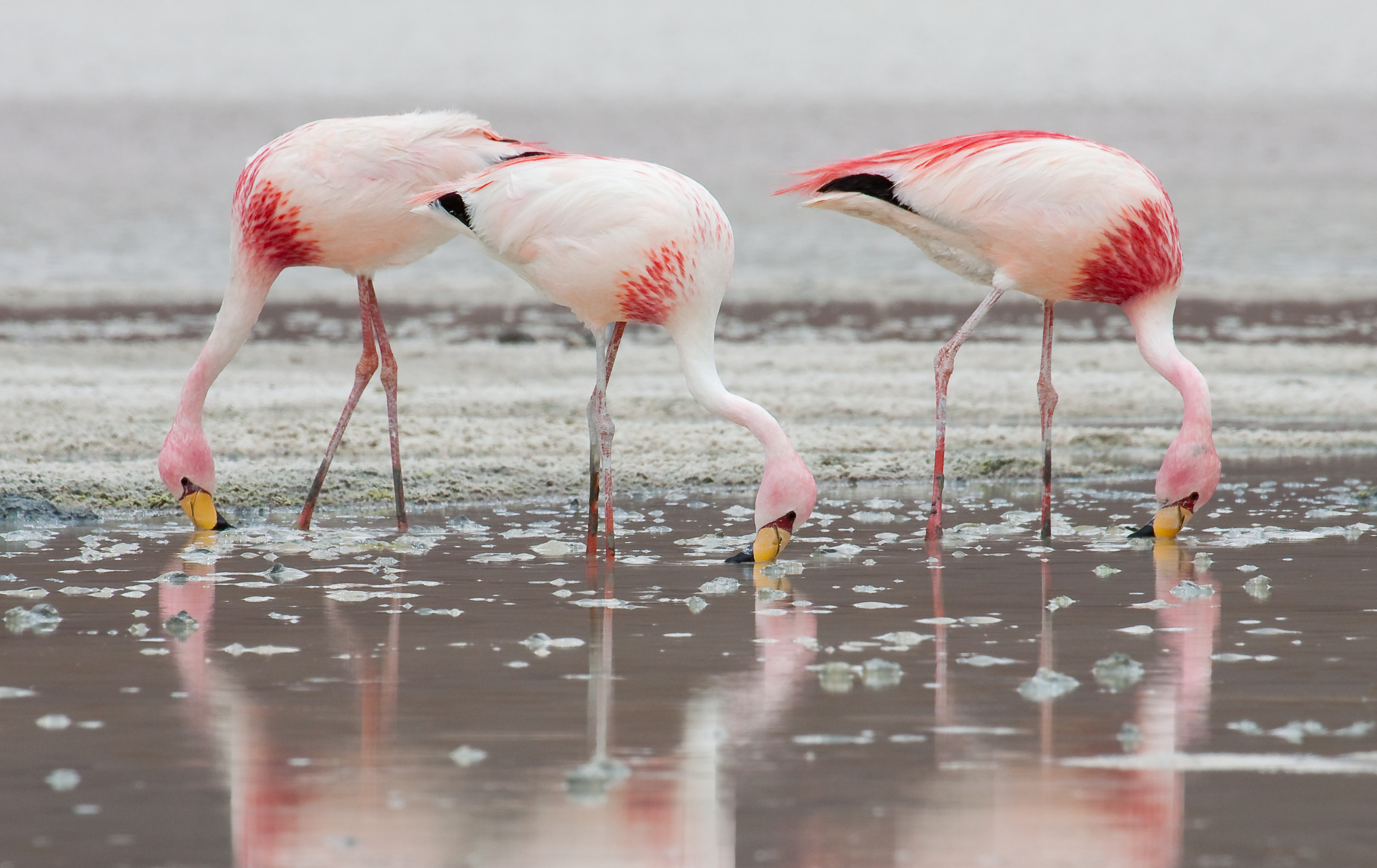 Hồng hạc
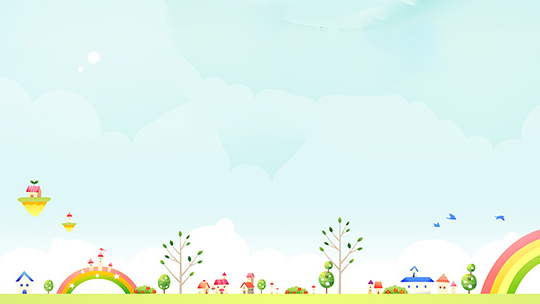 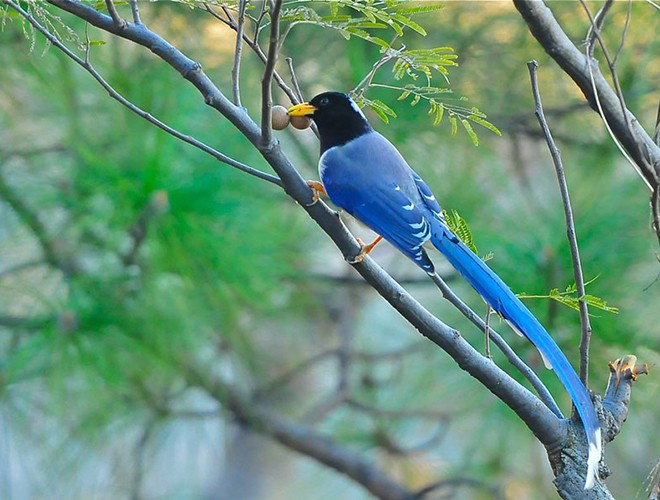 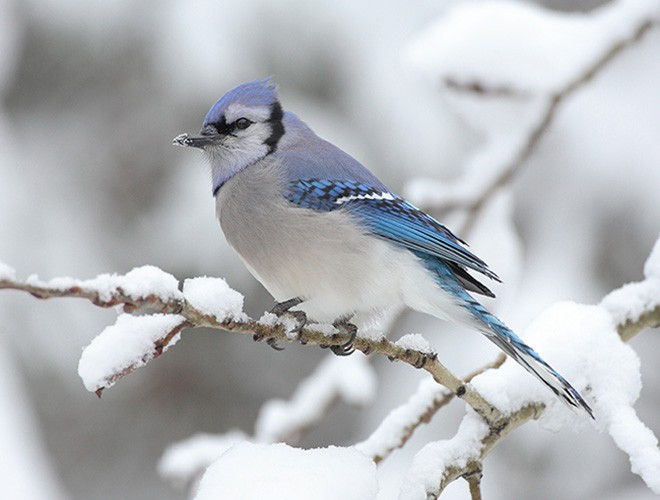 Giẻ cùi lam
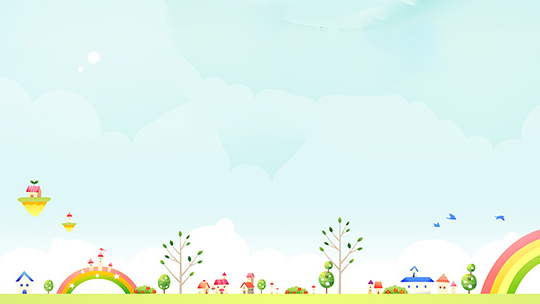 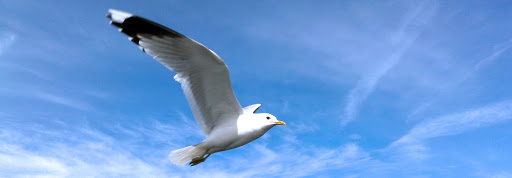 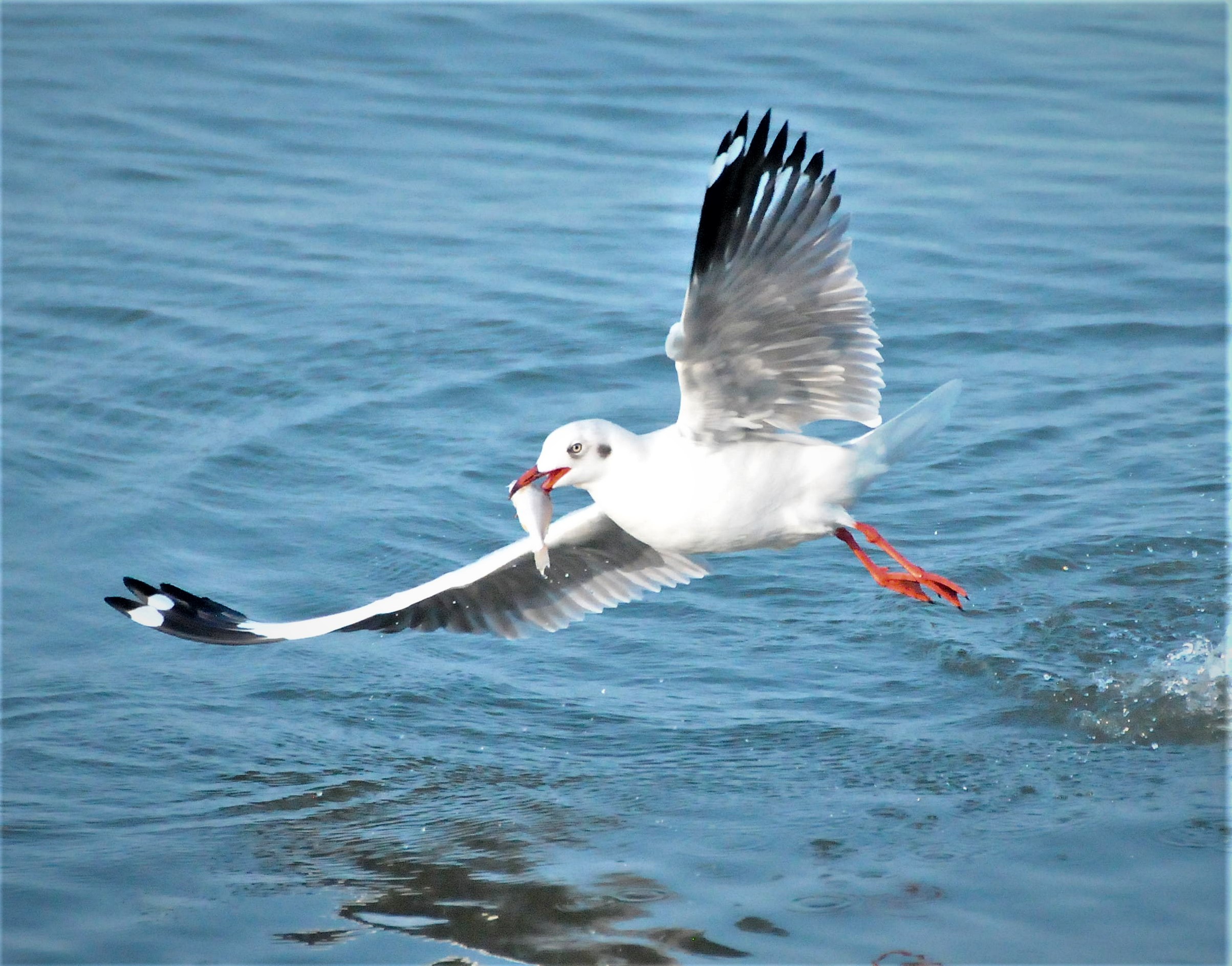 Hải âu
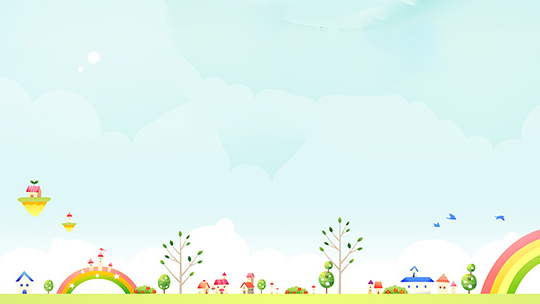 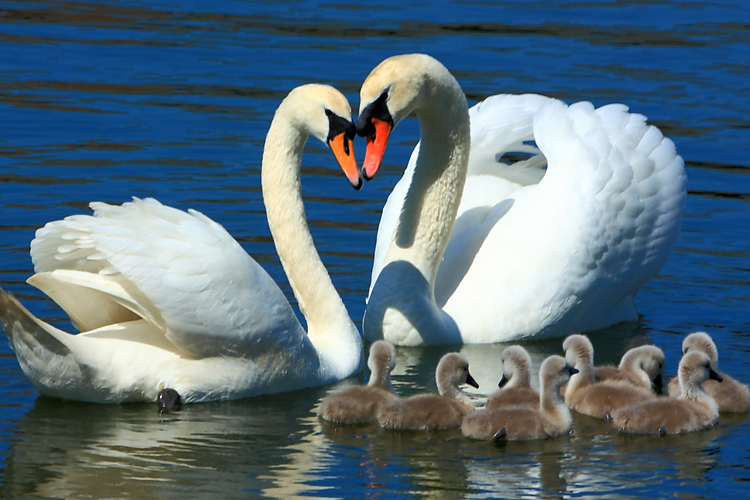 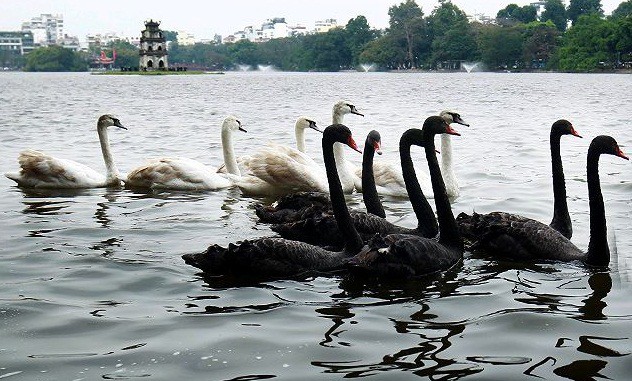 Thiên nga
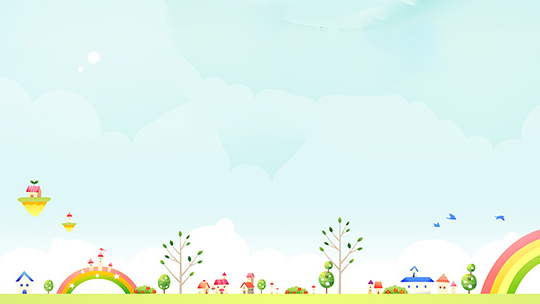 Hoạt động 2: Tìm hiểu lợi ích của loài chim.
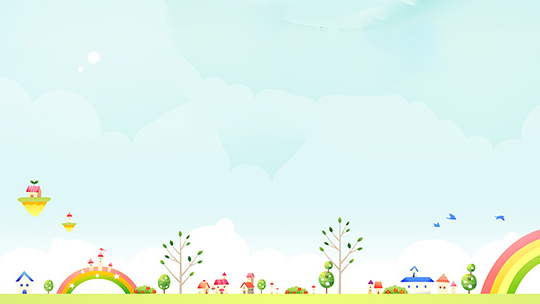 Chim có ích lợi gì?
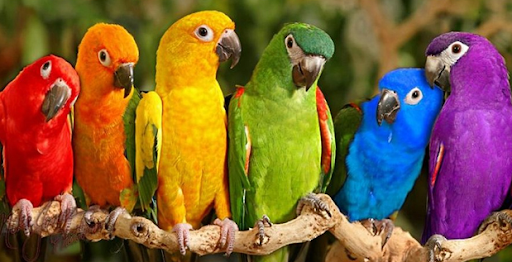 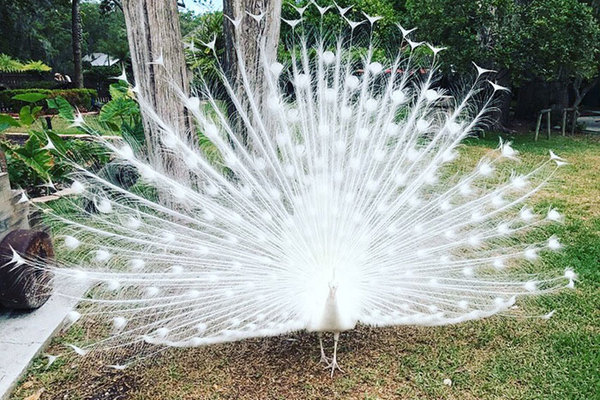 Làm cảnh
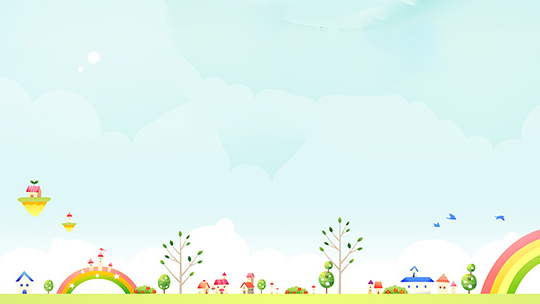 Chim có ích lợi gì?
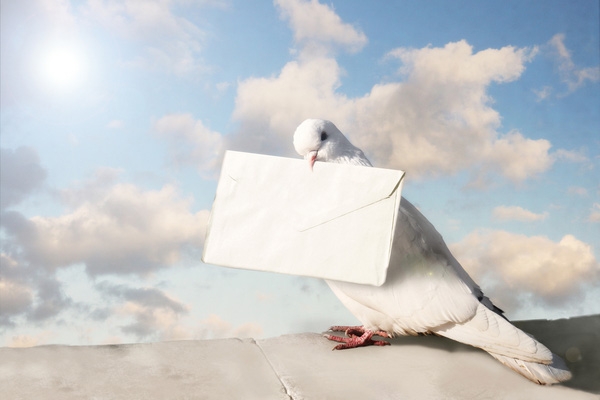 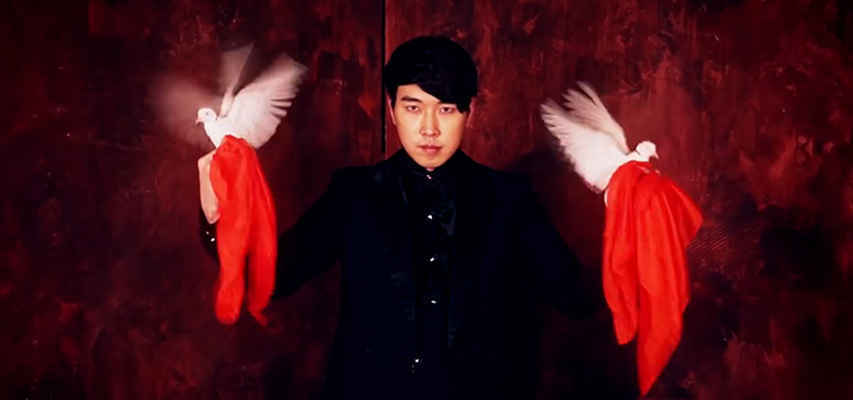 Ảo thuật
Đưa thư
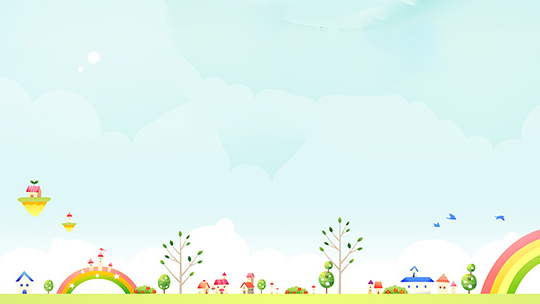 Chim có ích lợi gì?
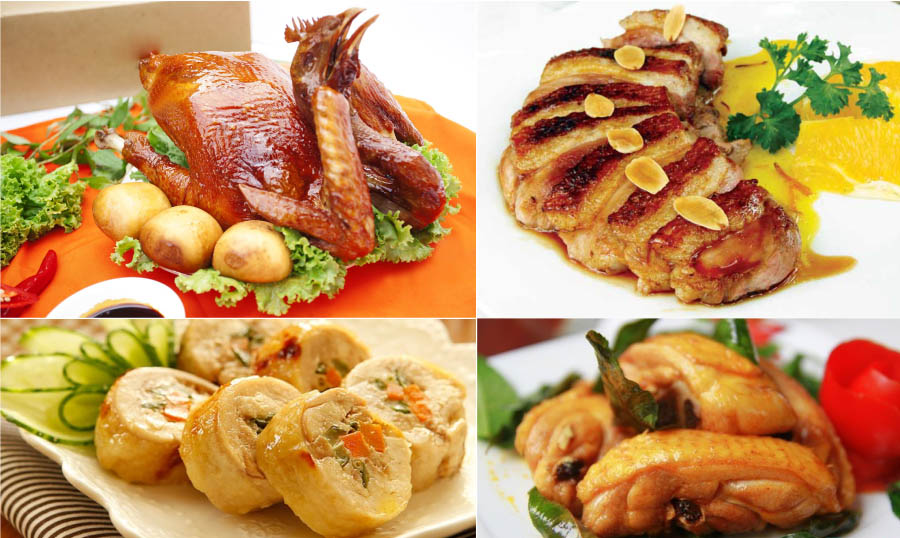 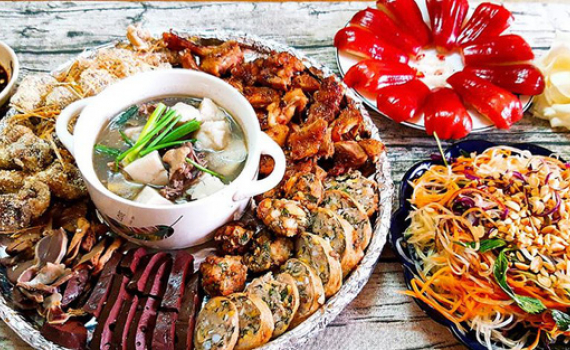 Thức ăn
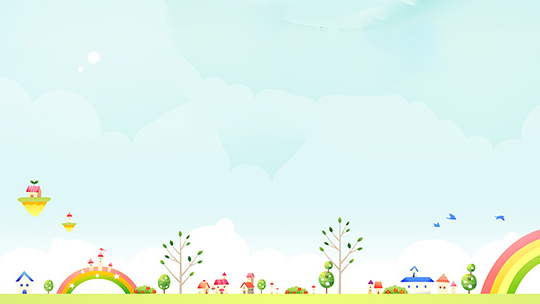 Chim có ích lợi gì?
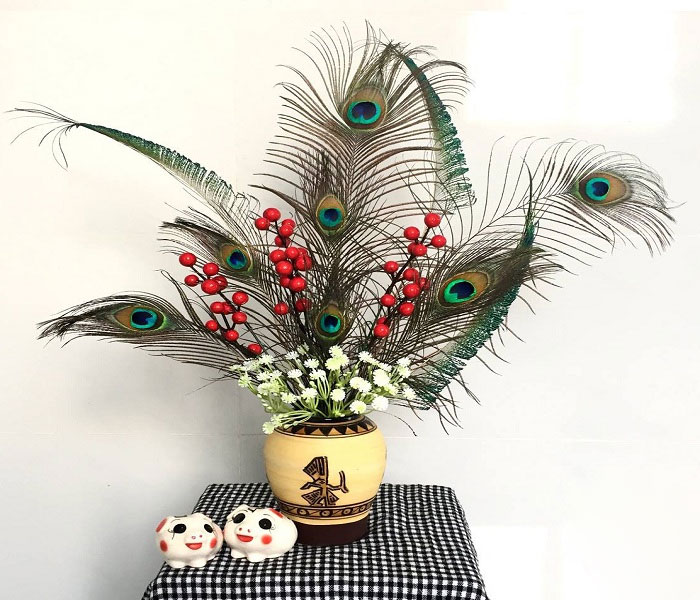 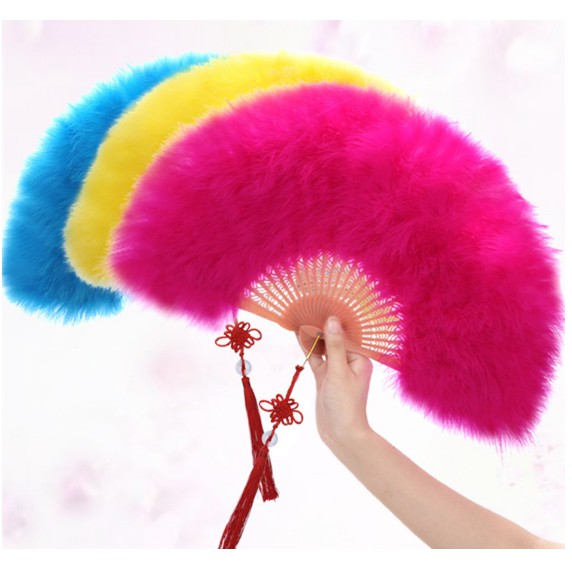 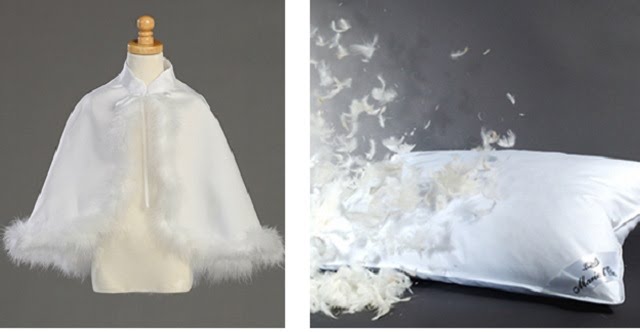 Trang trí
Làm quạt, áo lông, gối
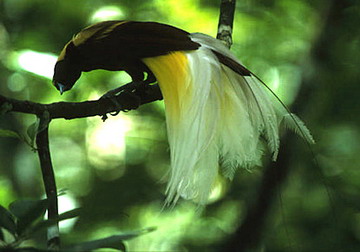 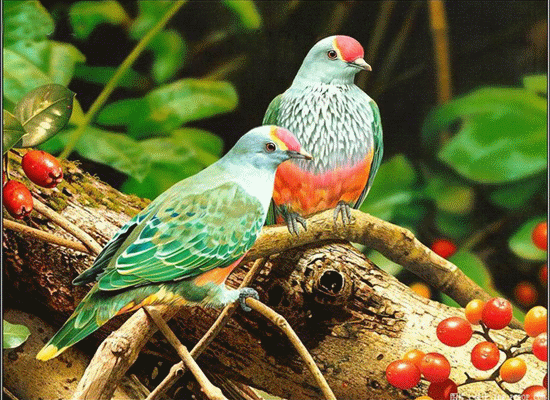 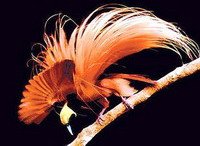 Chim còn góp phần làm cho thiên nhiên thêm tươi đẹp.
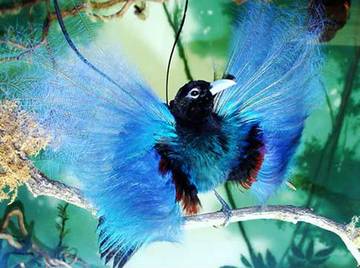 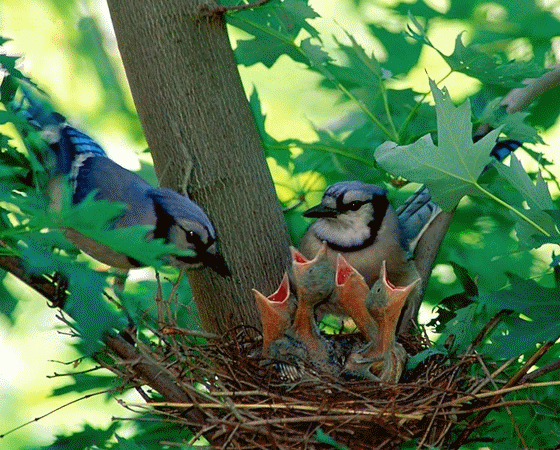 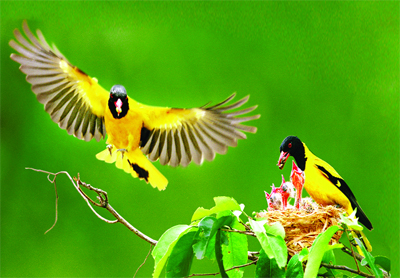 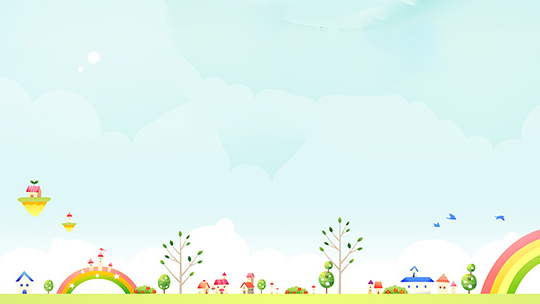 Chim có ích lợi gì?
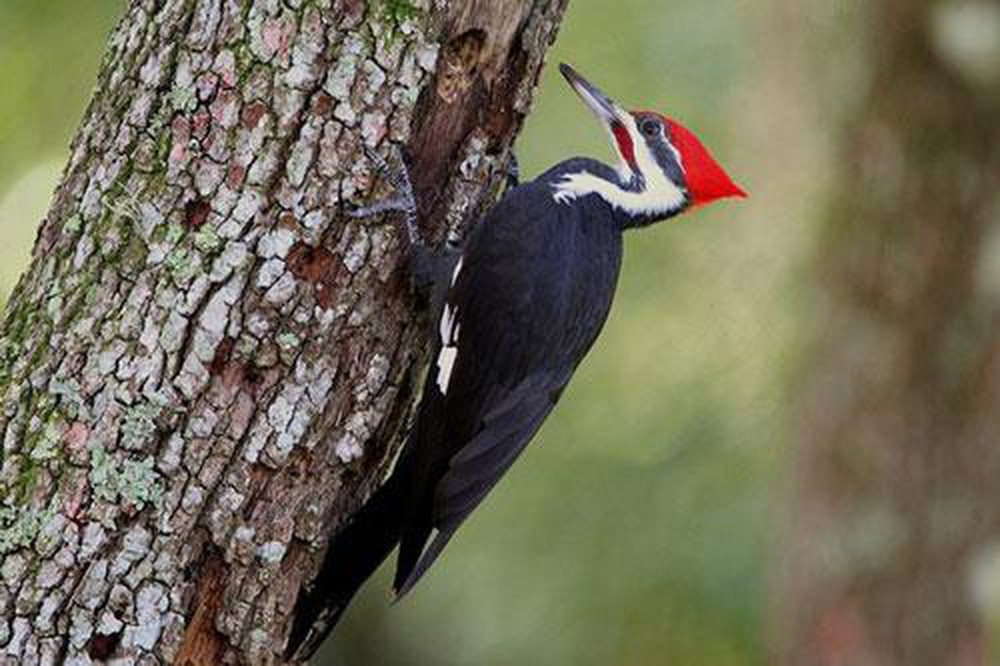 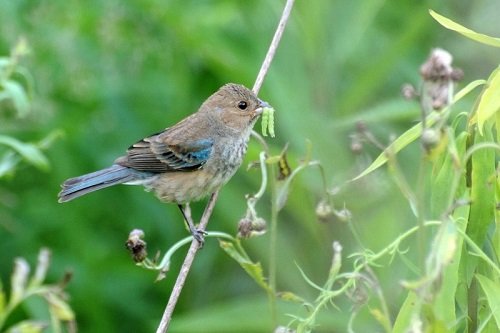 Diệt côn trùng gây hại
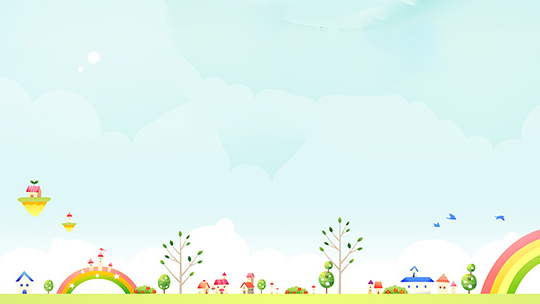 Chim có ích lợi nhưng cũng có một số loài gây hại
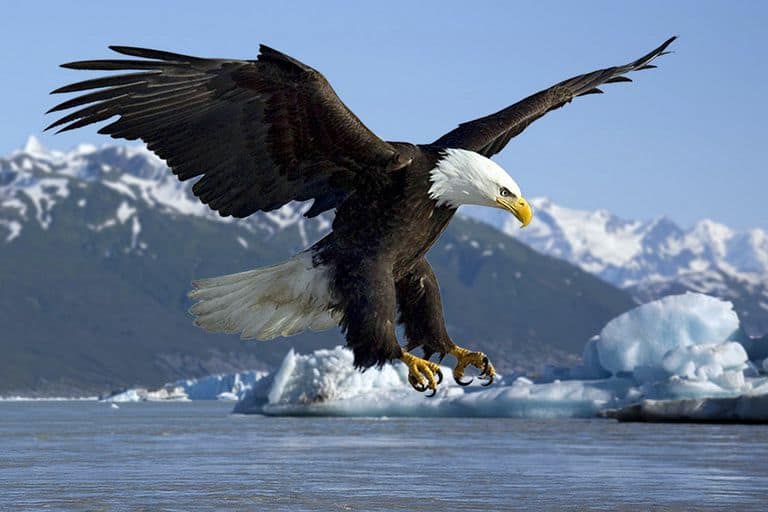 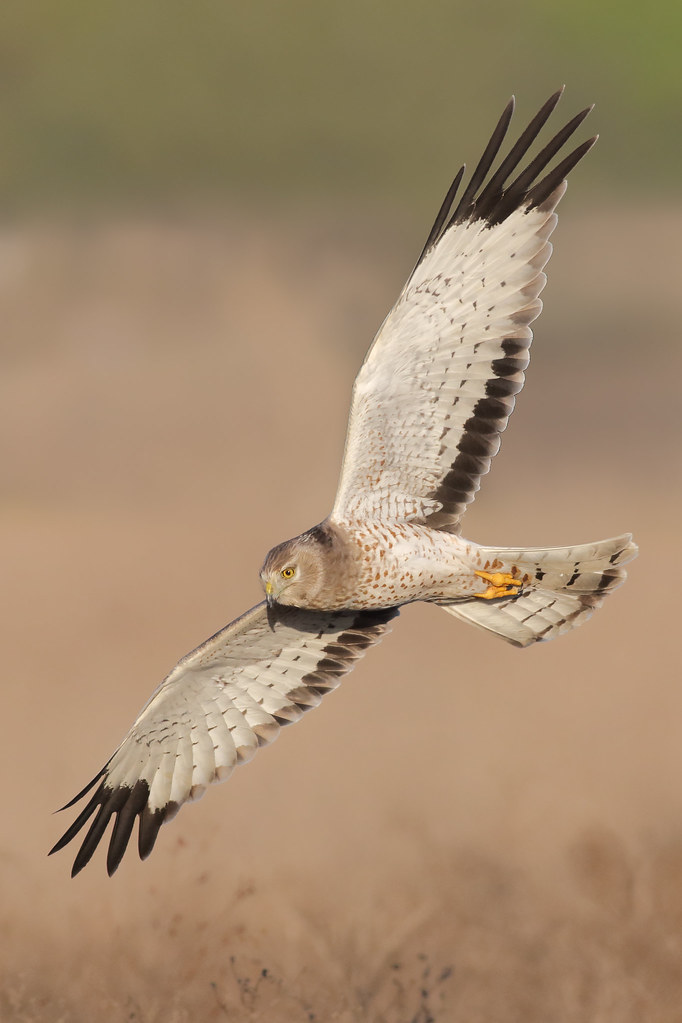 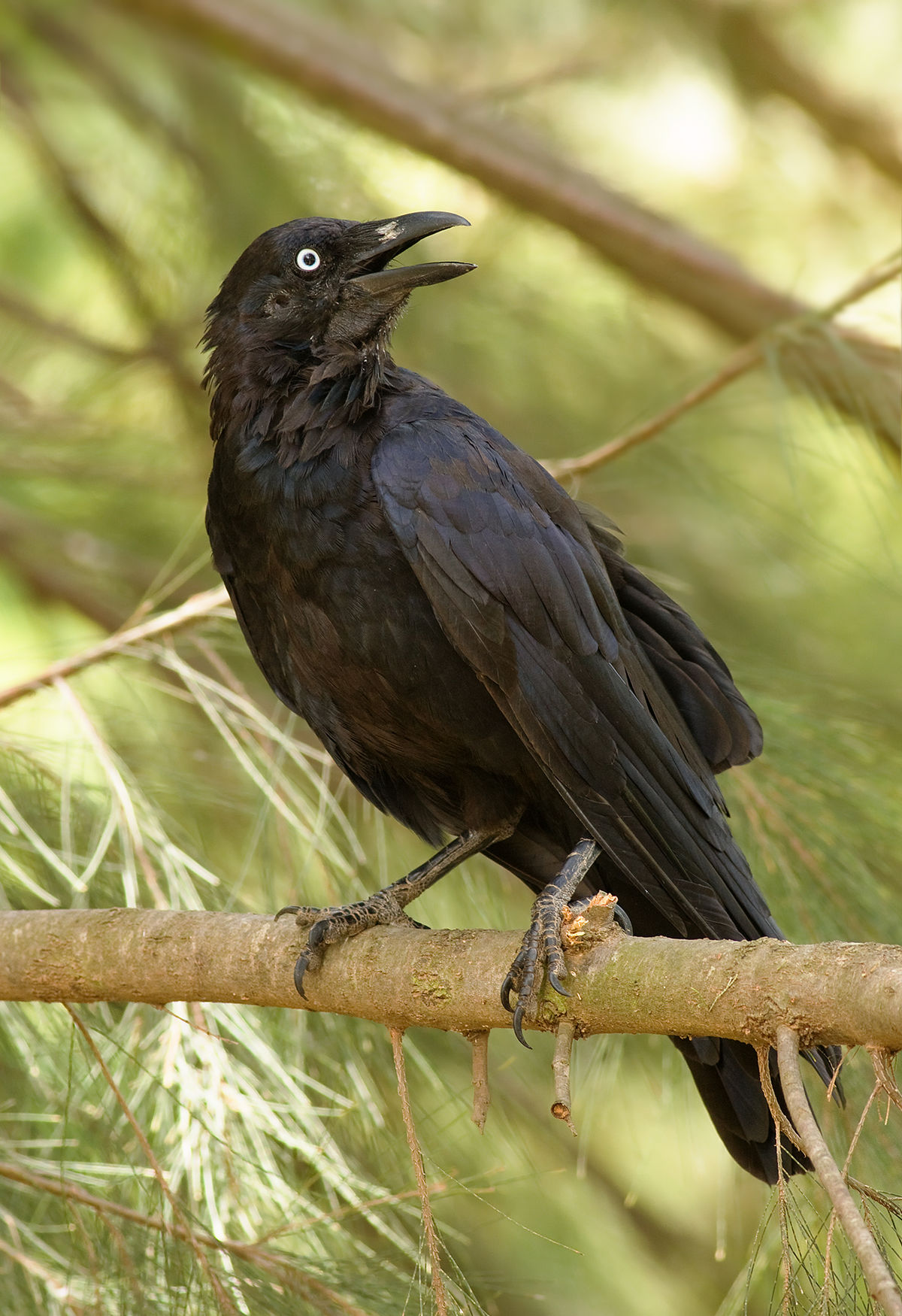 Đại bàng
Diều hâu
Quạ
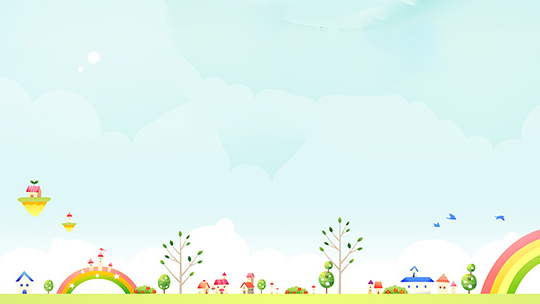 Chúng ta phải làm gì để bảo vệ các loài chim ?
- Không săn bắn chim.
 Không phá tổ chim, bắt chim con.
 Đối với một số loài quý hiếm thì chúng ta cần bảo vệ và nhân giống.
Tuyên truyền cho mọi người cùng nhau bảo vệ chim.
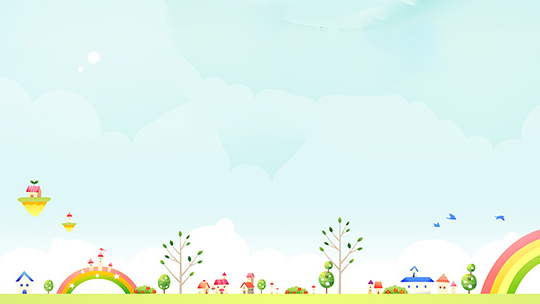 Nên
Không nên
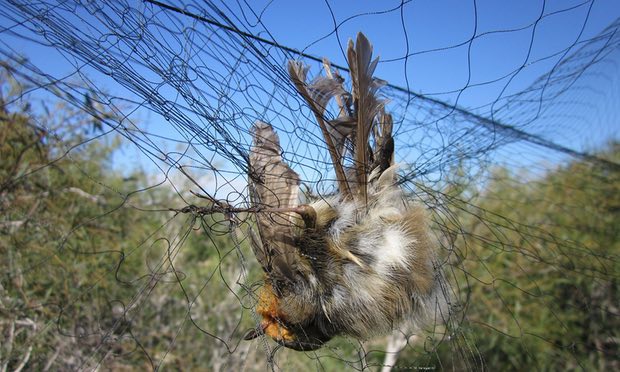 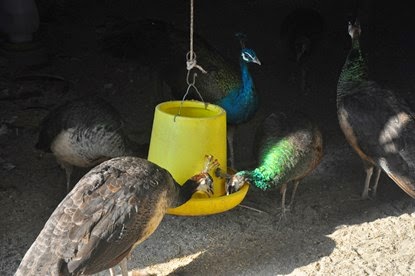 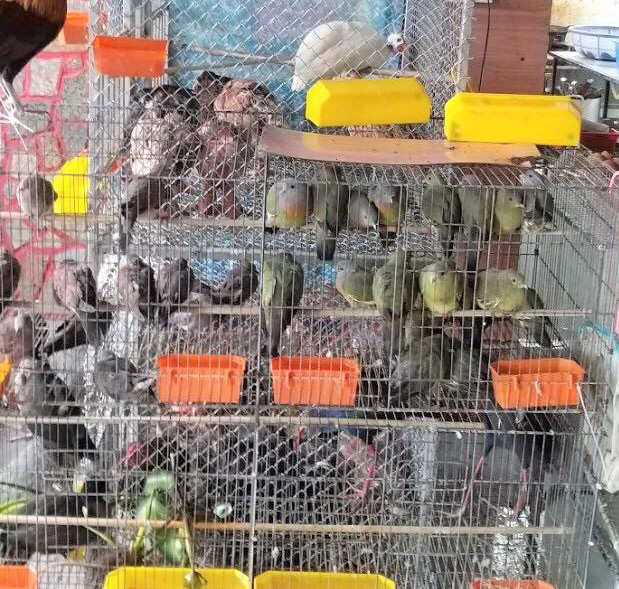 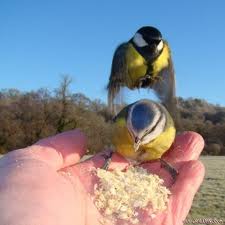 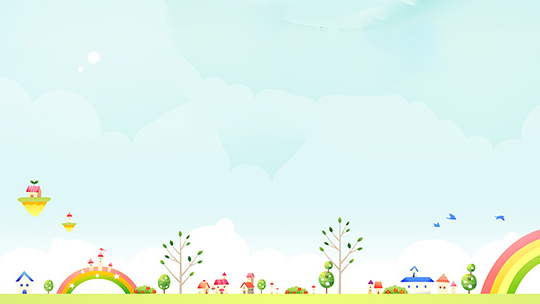 Chim có rất nhiều lợi ích cho cuộc sống con người. Chúng ta nên bảo vệ các loài chim, đặc biệt là các loài quý hiếm. Không săn bắt bừa bãi và phá tổ chim.
Vận dụng Trò chơi: Đố bạn chim gì ?
Luật chơi: Các em hãy lắng nghe câu hỏi của cô, sau đó
 trả lời nhanh con vật em biết nhé.
Chim gì hiền dịu dễ thương
Mang tên biểu tượng bốn phương hòa bình ?
Đố bạn biết 
con gì???
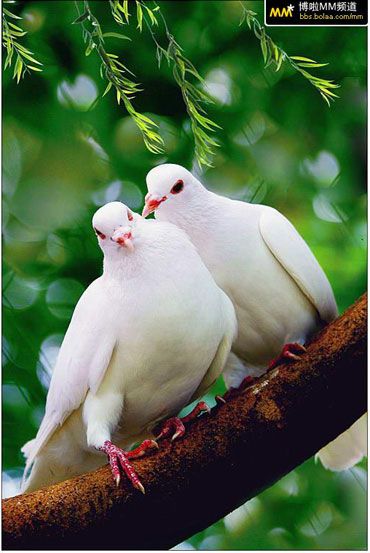 chim bồ câu
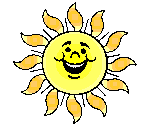 Là chim mà chẳng biết bay, chạy nhanh thoăn thoắt đoán ngay chim gì?
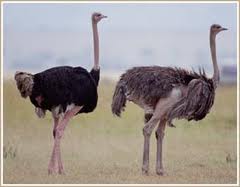 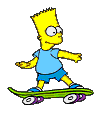 đà điểu
2. Chim gì giang cánh lượn bayCắp nàng công chúa truyện ngày cổ xưa ?
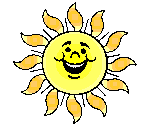 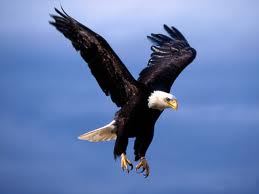 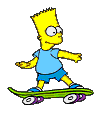 đại bàng
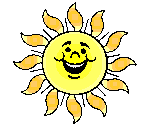 3. Chim gì mà chẳng biết bayTuyết băng giá lạnh đứng ngay giữa trời ?
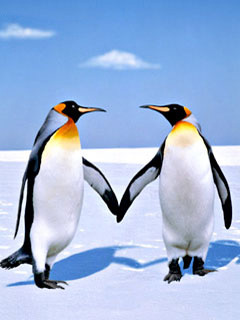 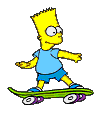 Chim cánh cụt
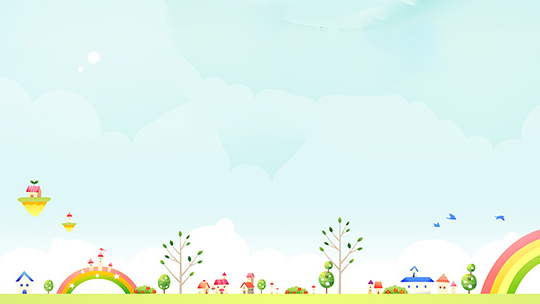 NHẬN XÉT - DẶN DÒ
- Tìm hiểu về các loài chim khác. 
- Chuẩn bị tìm hiểu về loài “Thú”.
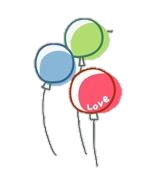 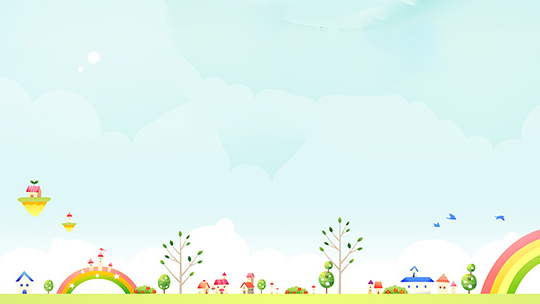 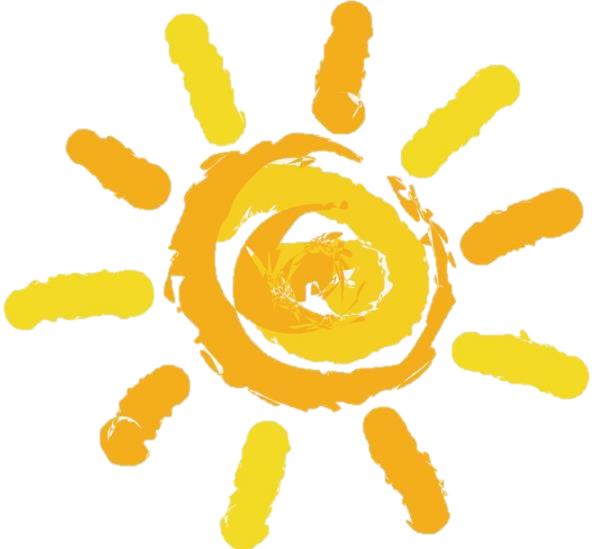 CHÚC CÁC EM 
CHĂM NGOAN, HỌC GIỎI